Veterinary Parasitology “Jeopardy”
2nd Edition
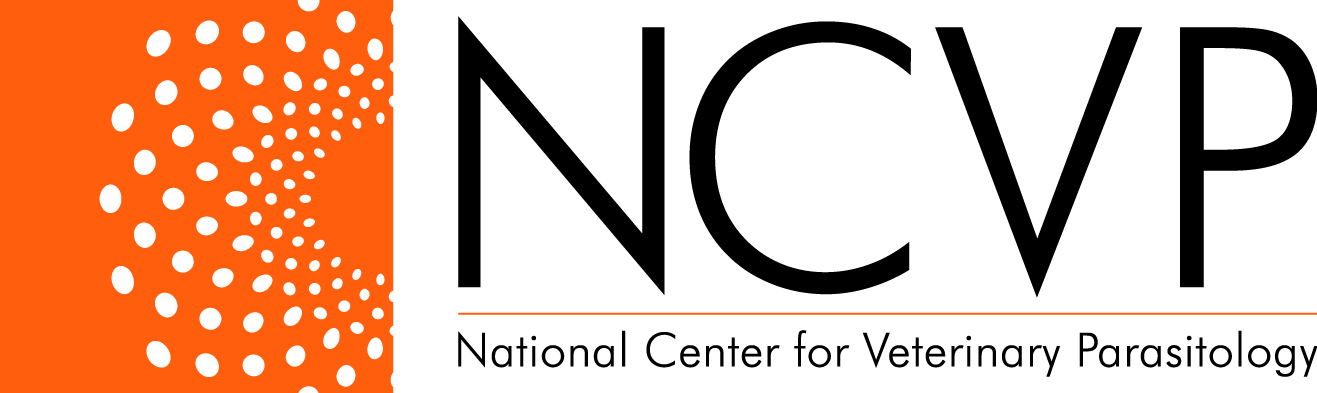 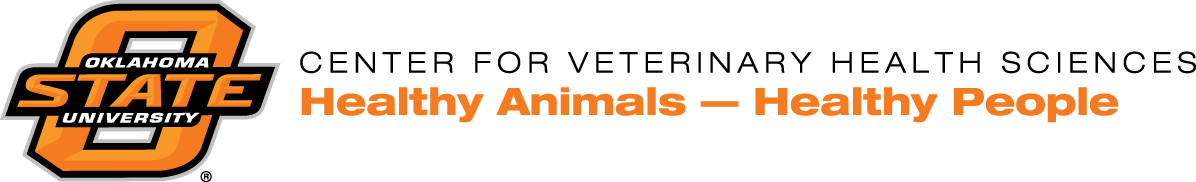 Double
The vector of Salmon-Poisoning Disease
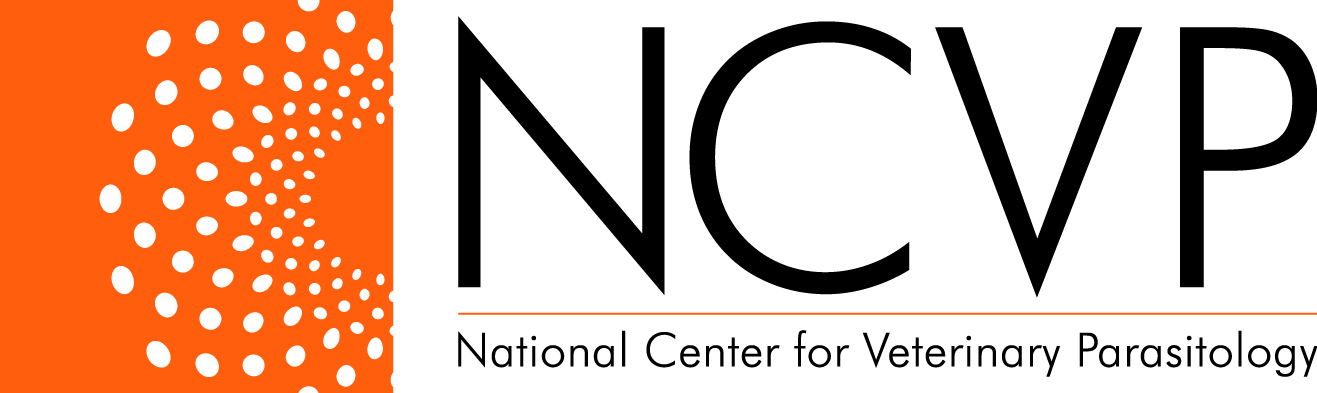 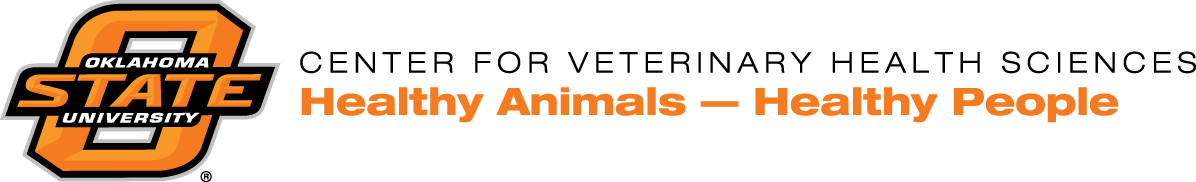 What is Nanophyetus salmincola?
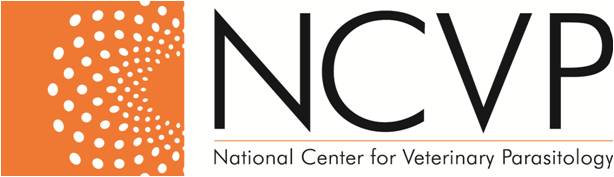 What is the large American fluke
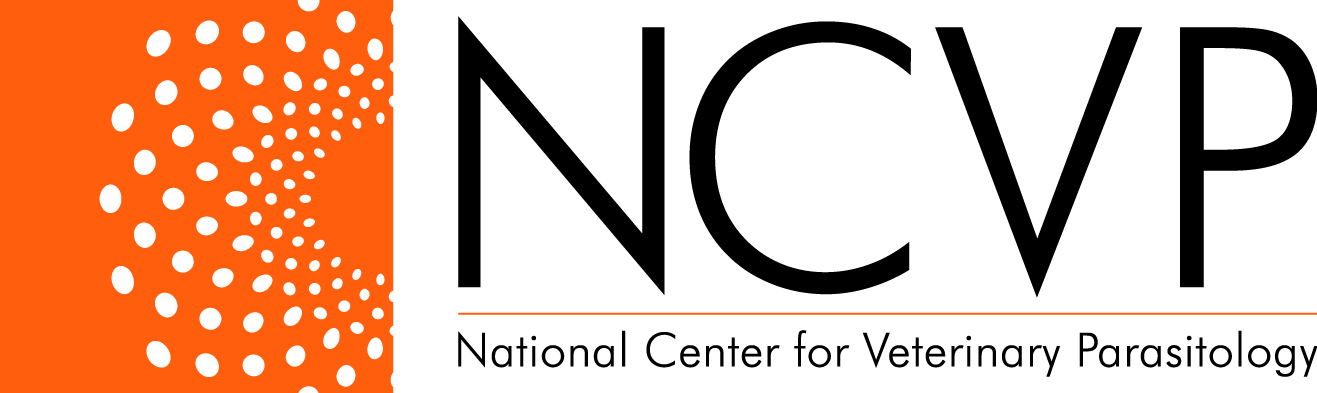 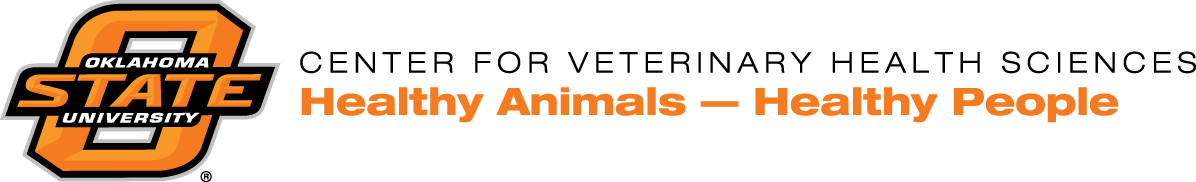 What is Fascioloides magna?
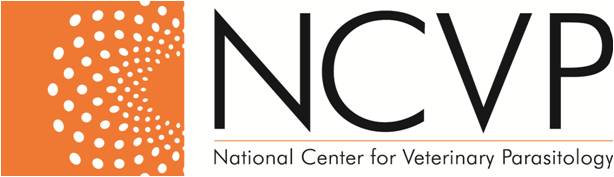 The lung fluke of dogs and cats
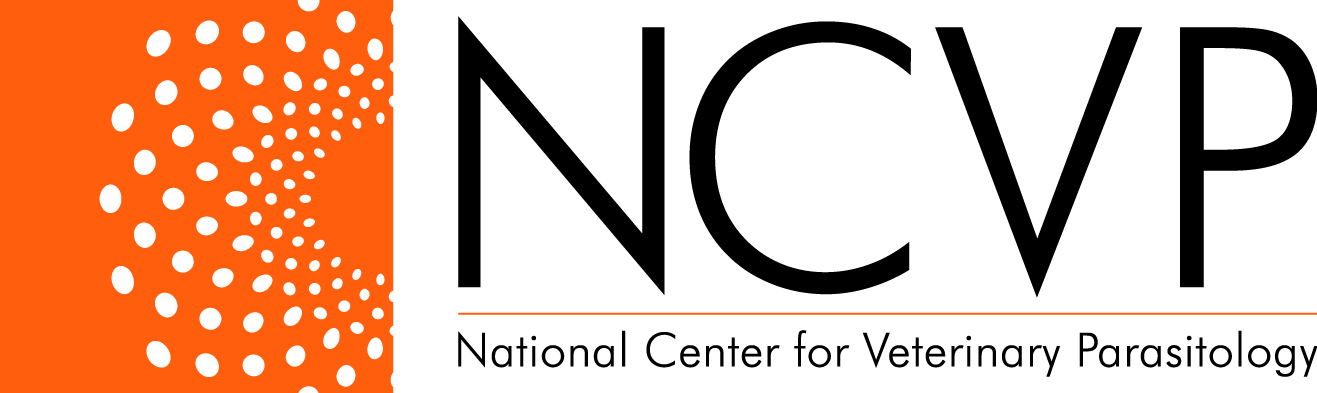 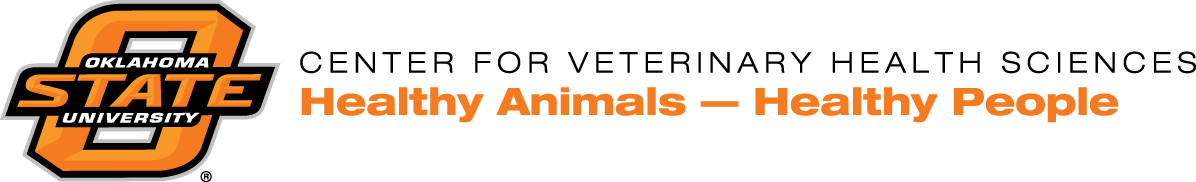 What is Paragonimus kellicotti?
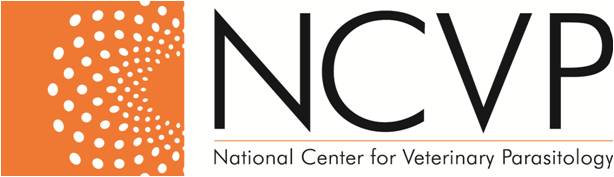 The fluke that causes Lizard-Poisoning Disease
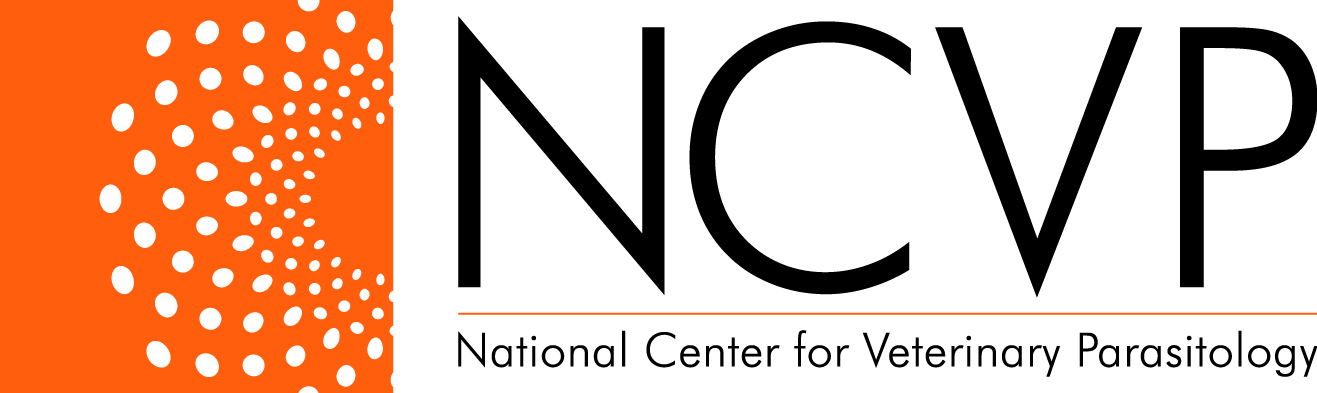 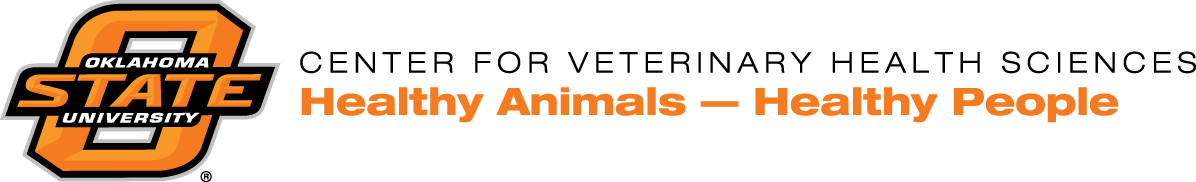 What is Platynosomum fastosum?
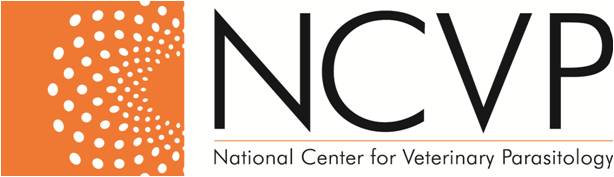 The rumen fluke
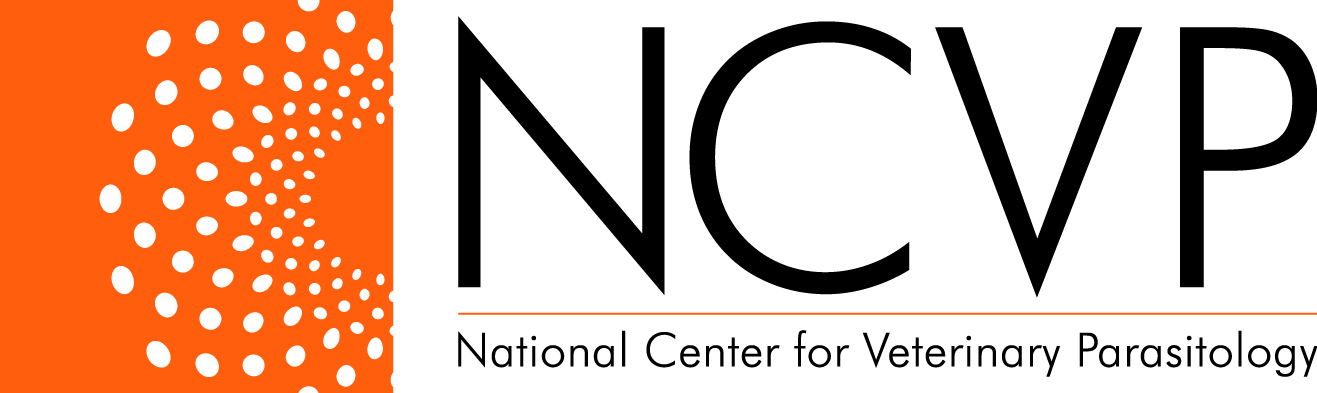 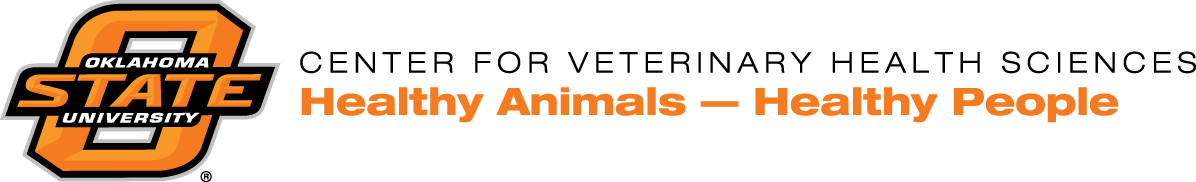 What is Paramphistomum cervi?
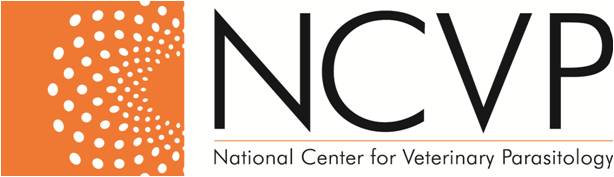 The D. H. for Taenia pisiformis
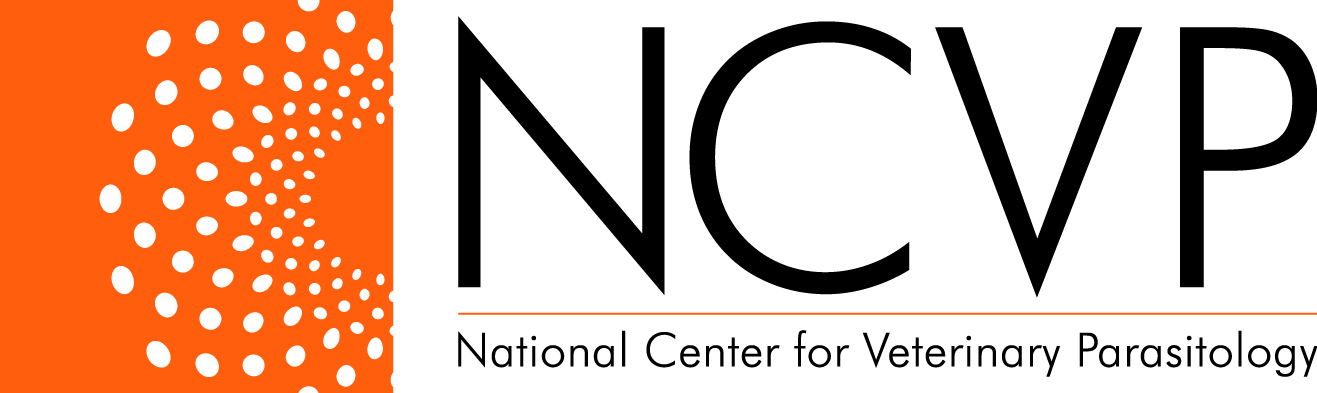 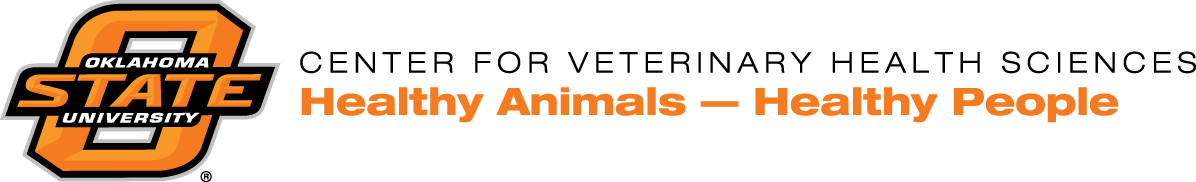 What is a dog?
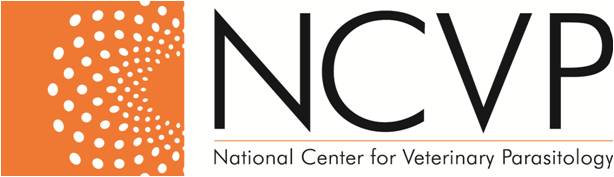 The D. H. for Haemonchus placei
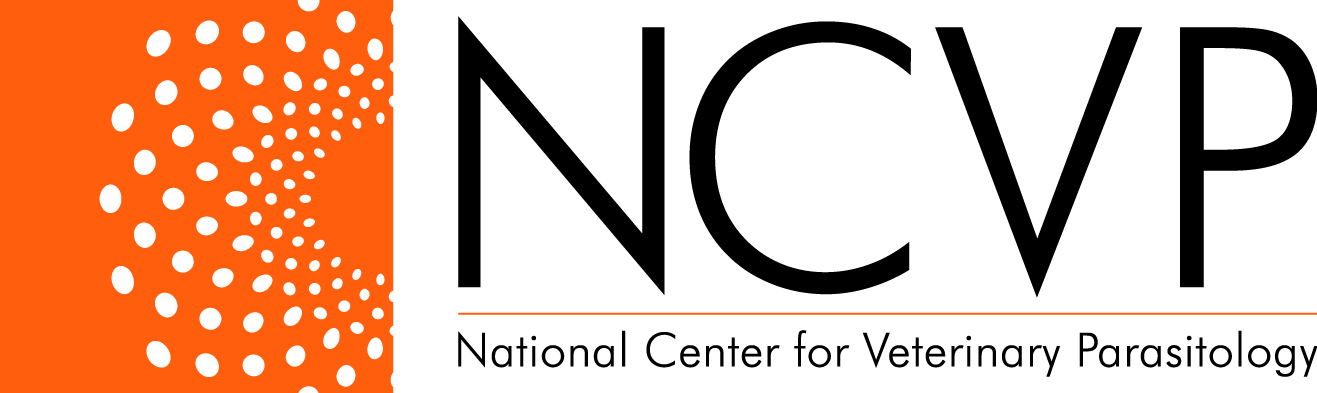 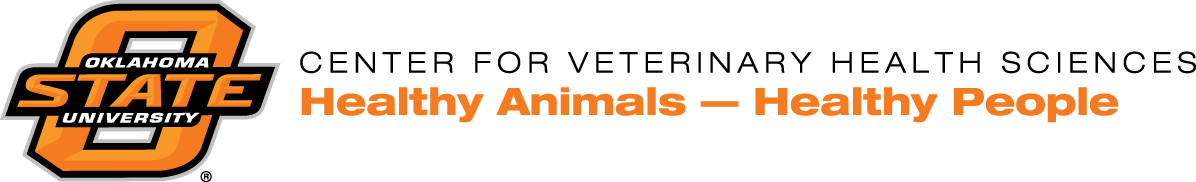 What are cattle?
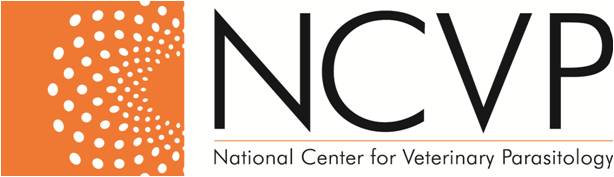 The D. H. for Taenia saginata
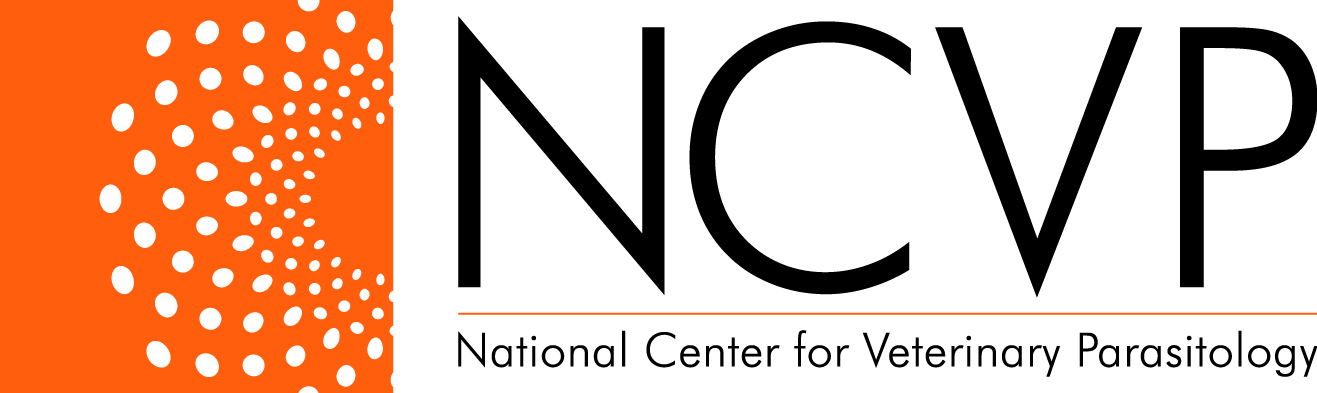 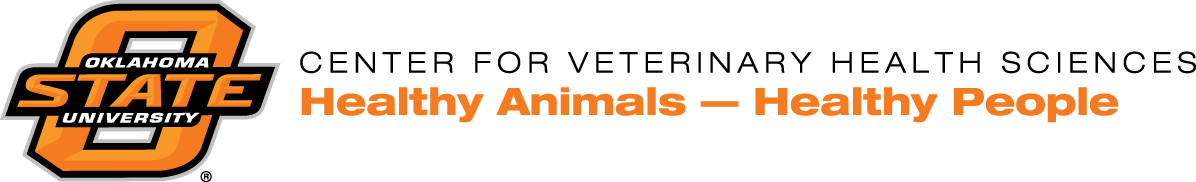 What is a human?
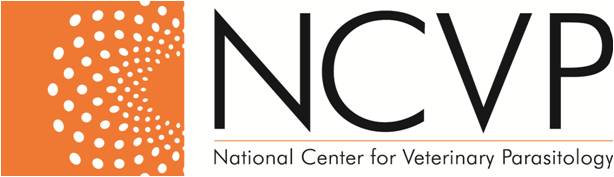 The D. H. (Genus species) for Cytauxzoon felis
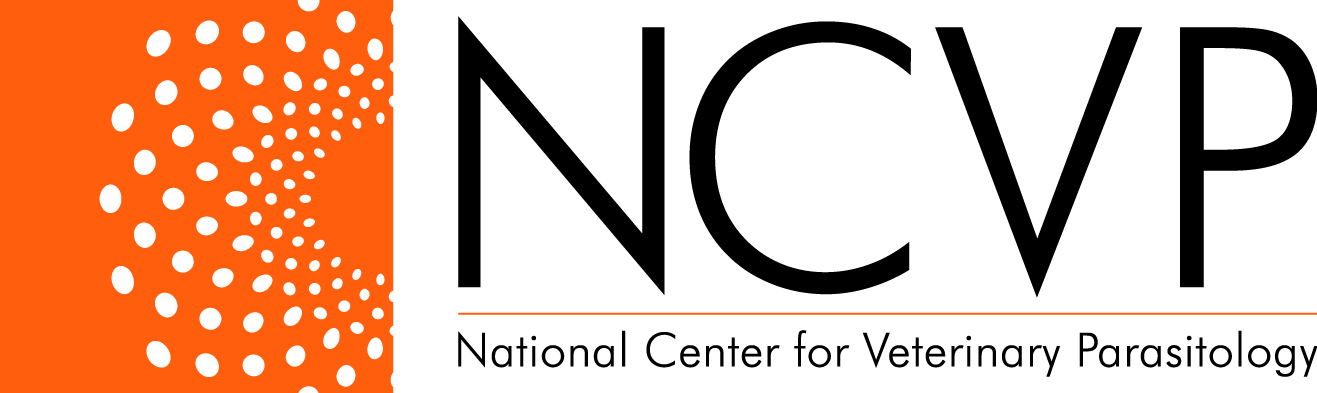 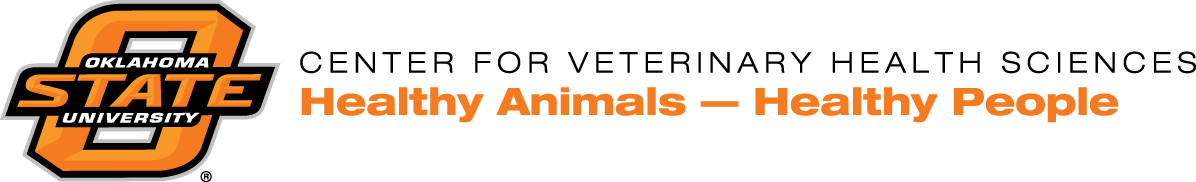 What is a tick?
Amblyomma americanum/Dermacentor variabilis
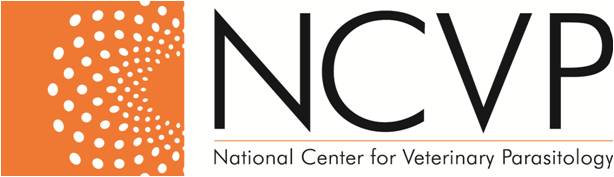 The D. H. for Macracanthorhynchus hirudinaceus
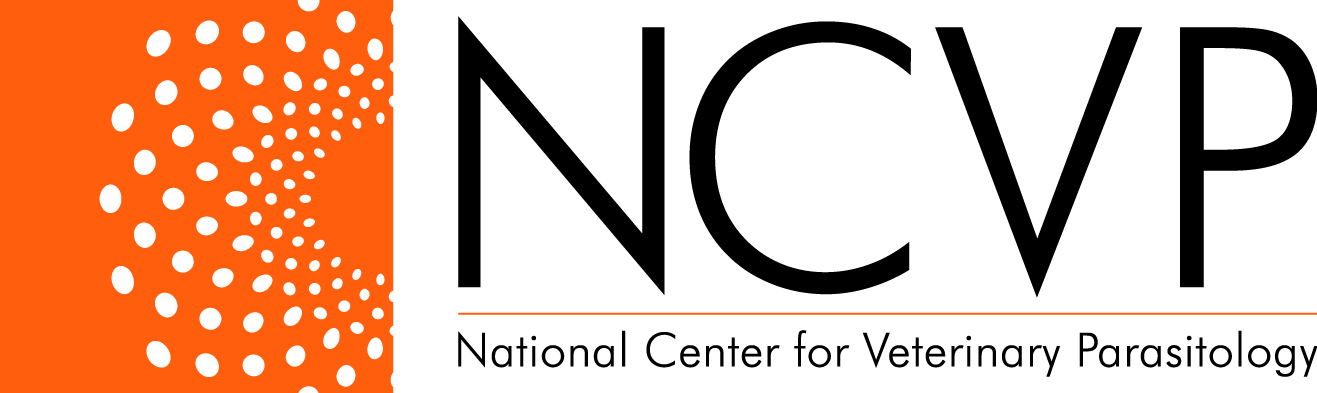 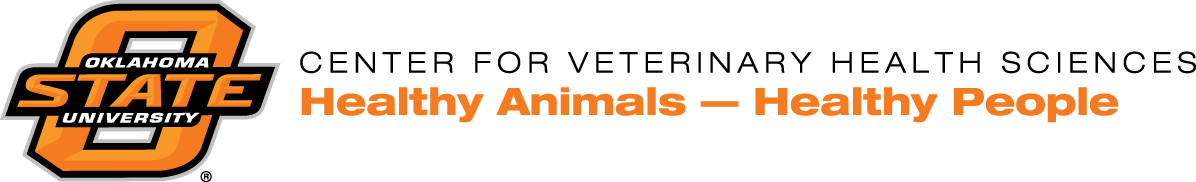 What is a pig?
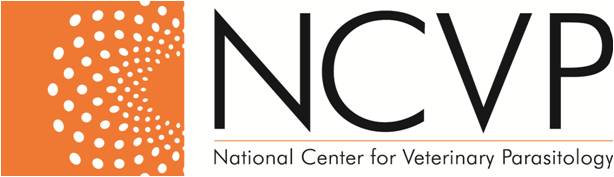 Found (Genus species) in a fecal sedimentation from a cow
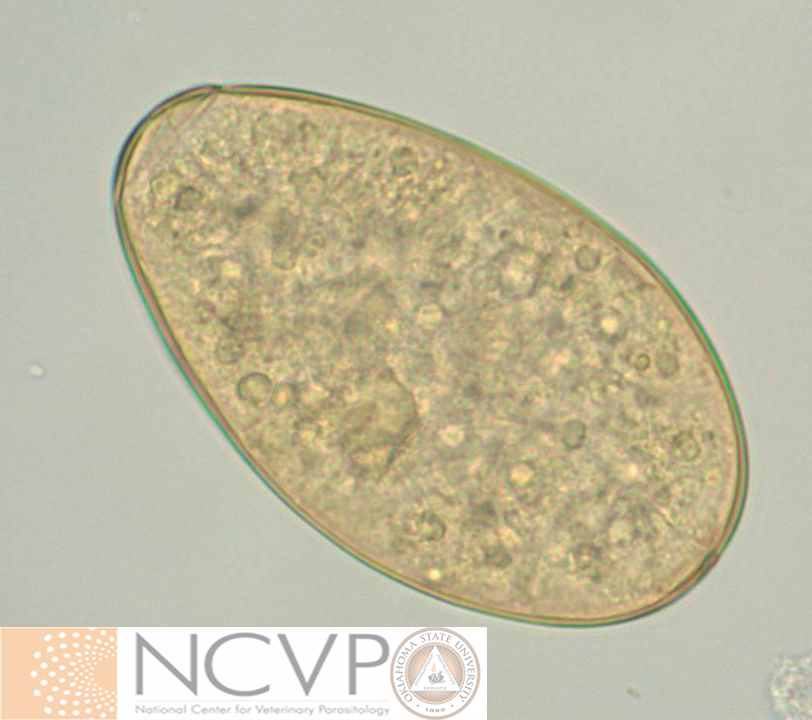 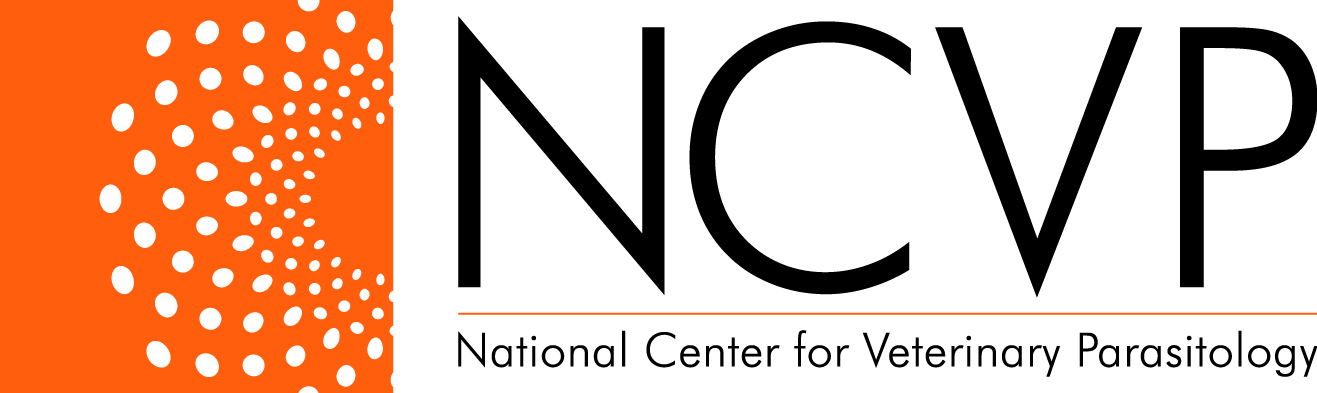 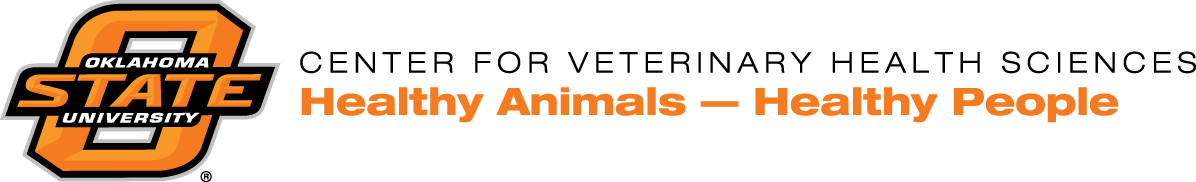 What is Fasciola hepatica?
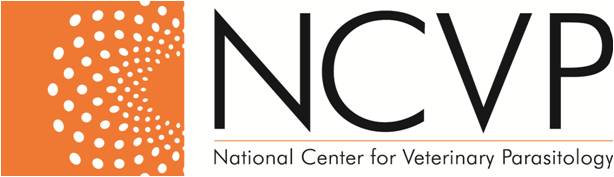 Found (Genus) in a fecal float from a dog 
(then stained with iodine)
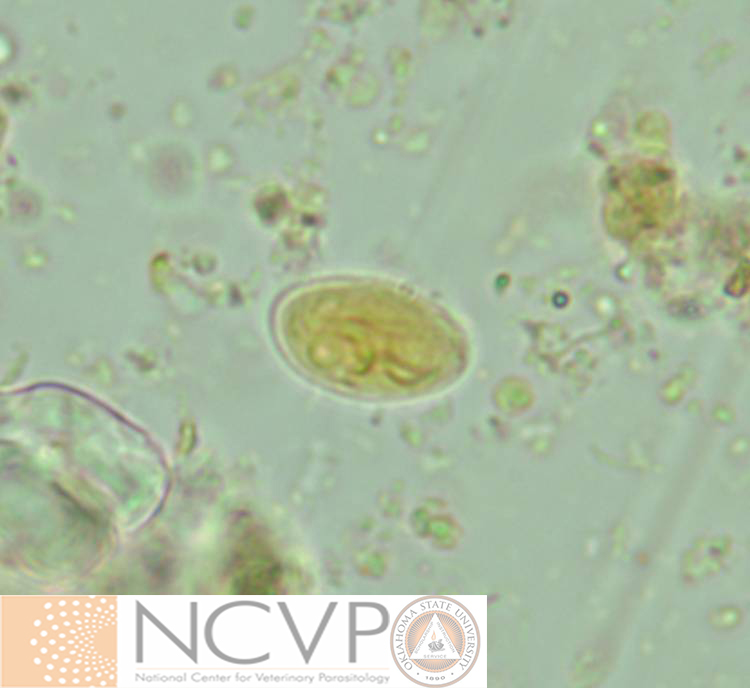 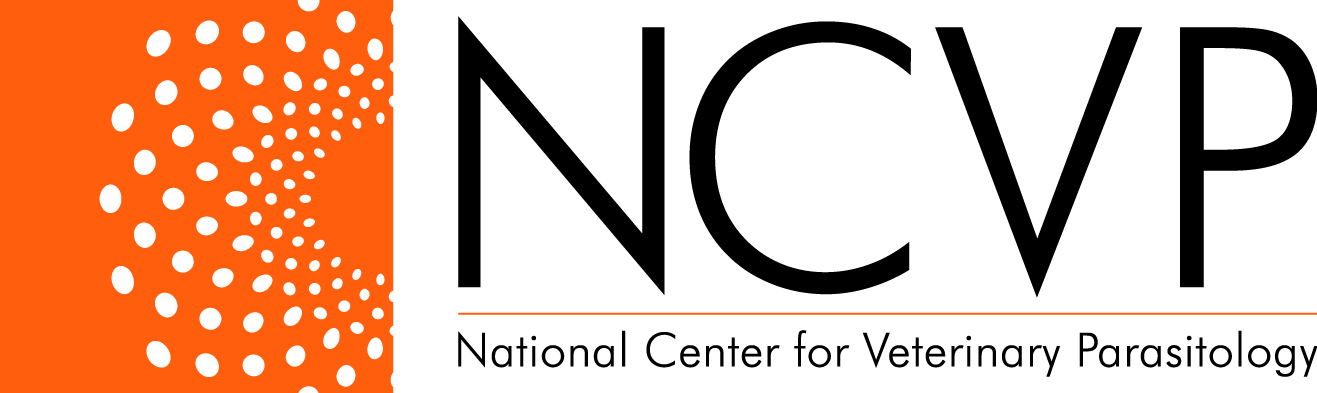 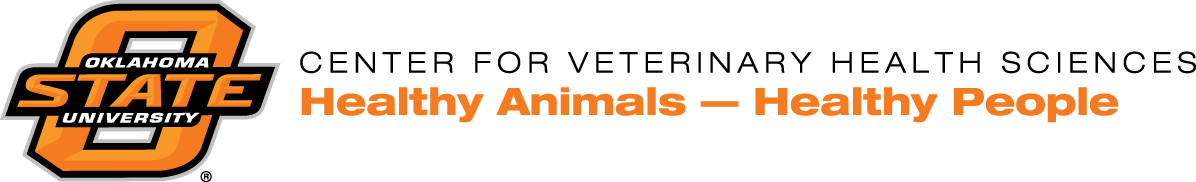 What is a Giardia cyst?
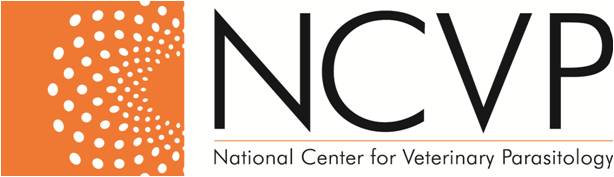 Found (Genus species) in a fecal float from a llama
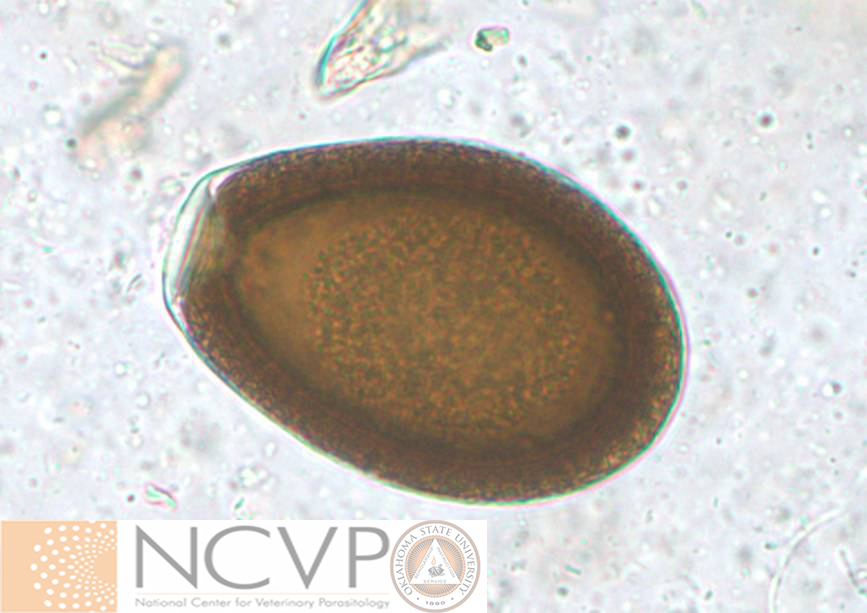 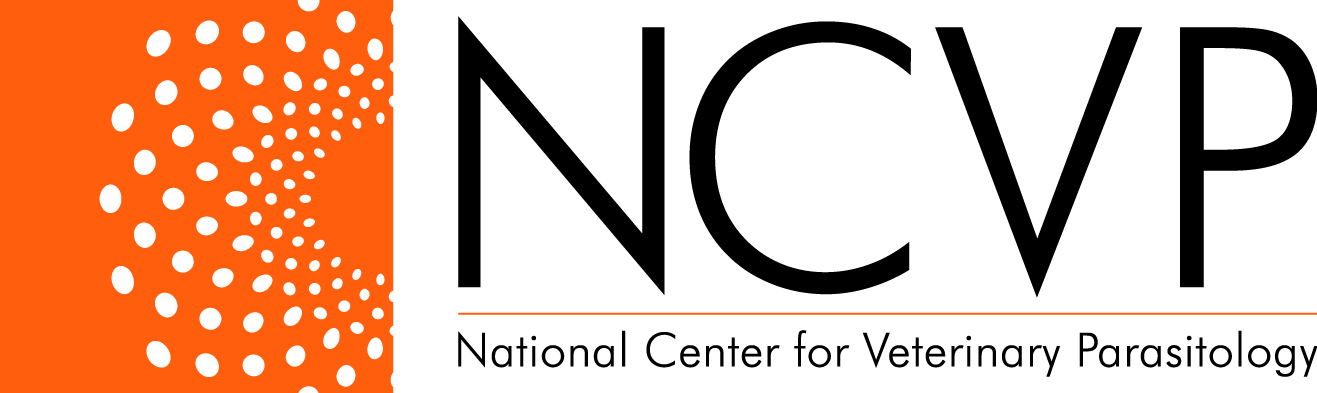 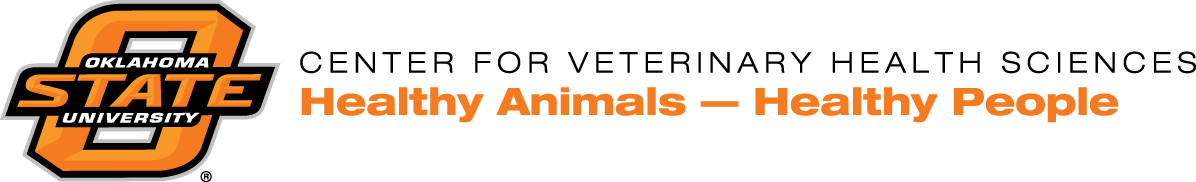 What is Eimeria macusaniensis?
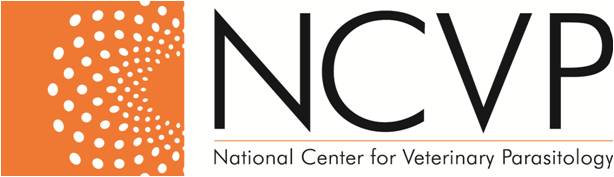 Found (Genus species) in a fecal sedimentation from a cat
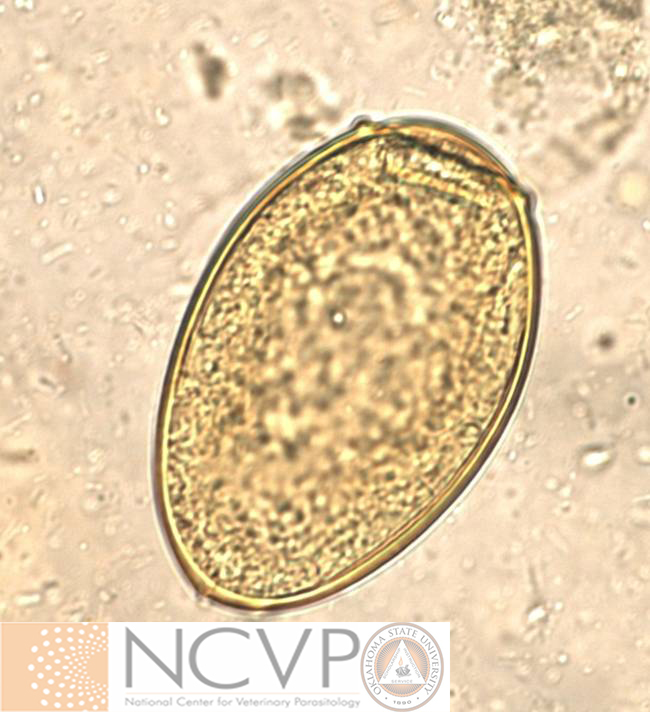 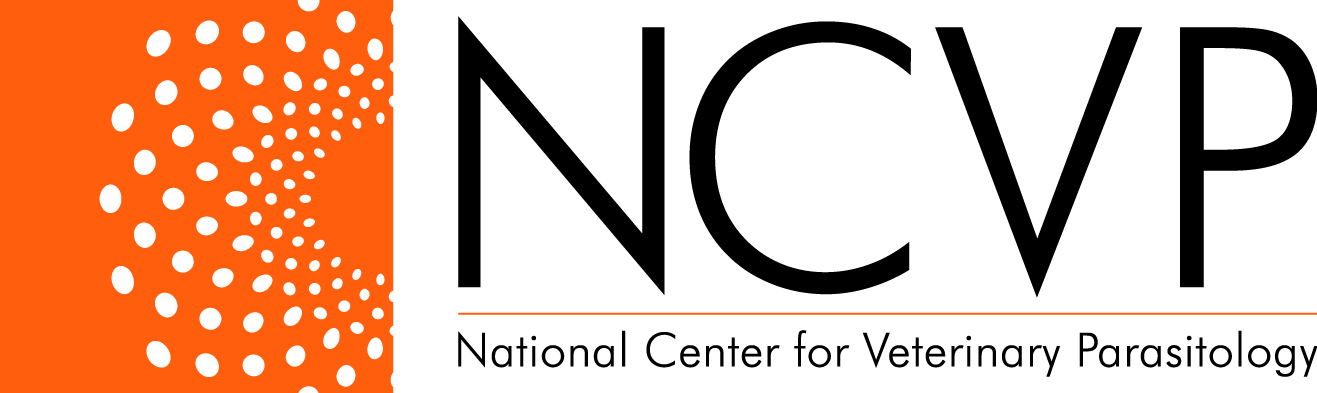 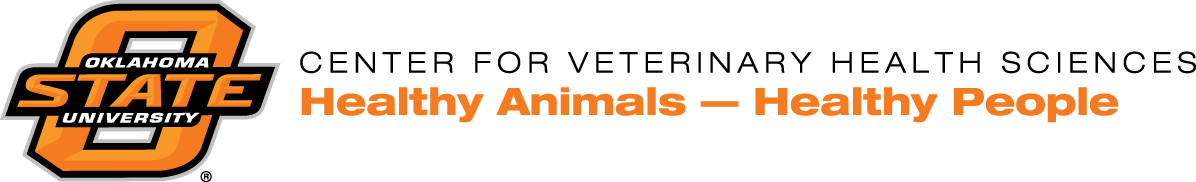 What is Paragonimus kellicotti?
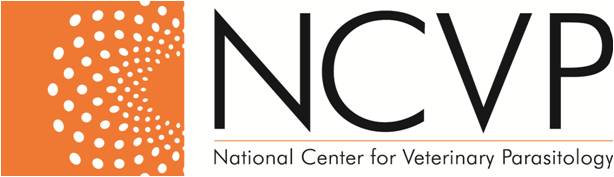 Found (Genus species) in a blood smear and muscle biopsy from a dog
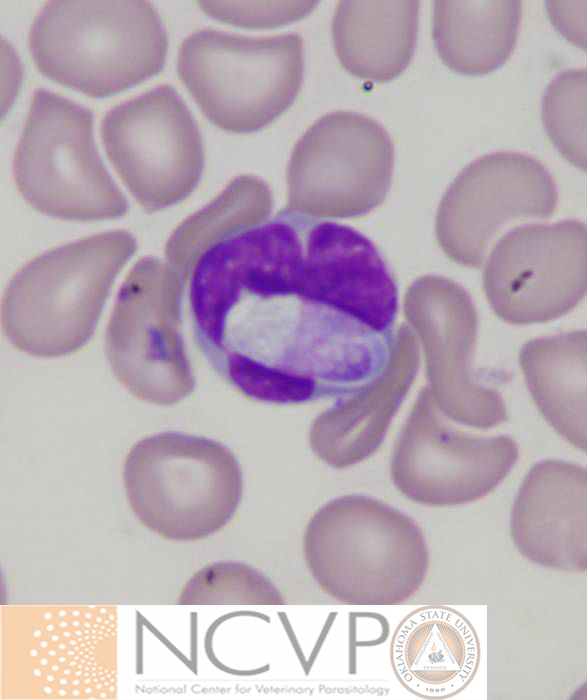 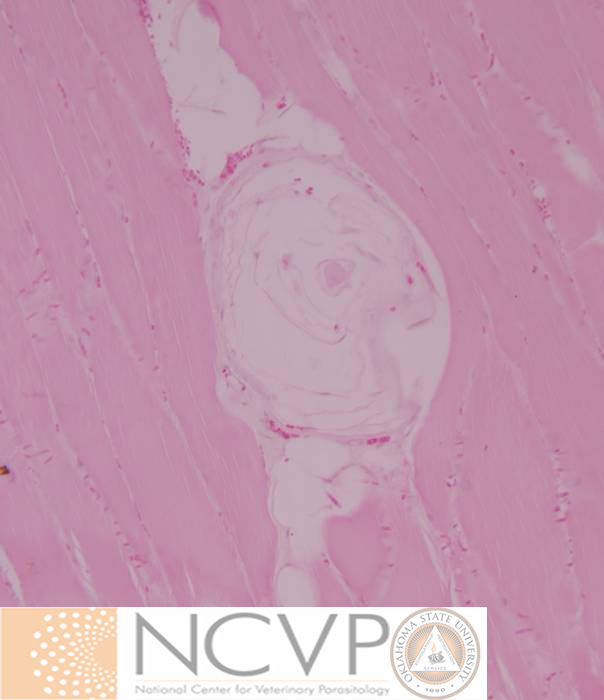 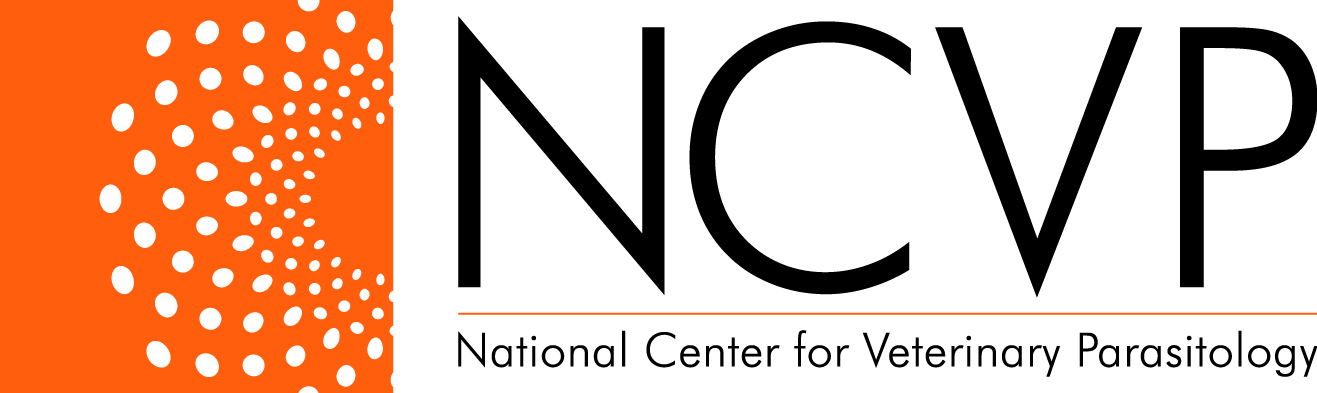 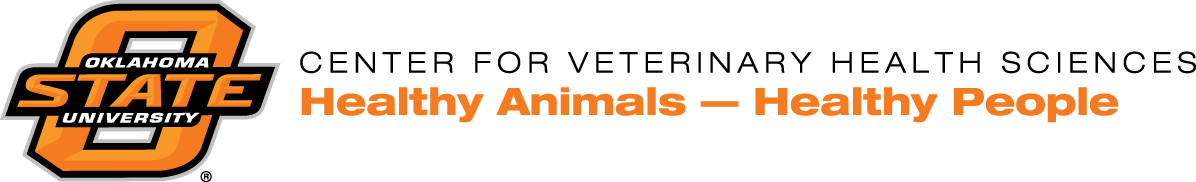 What is Hepatozoon americanum?
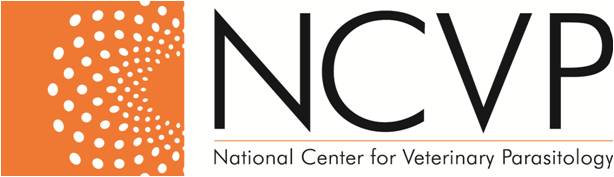 The site of infection for adult Taenia pisiformis
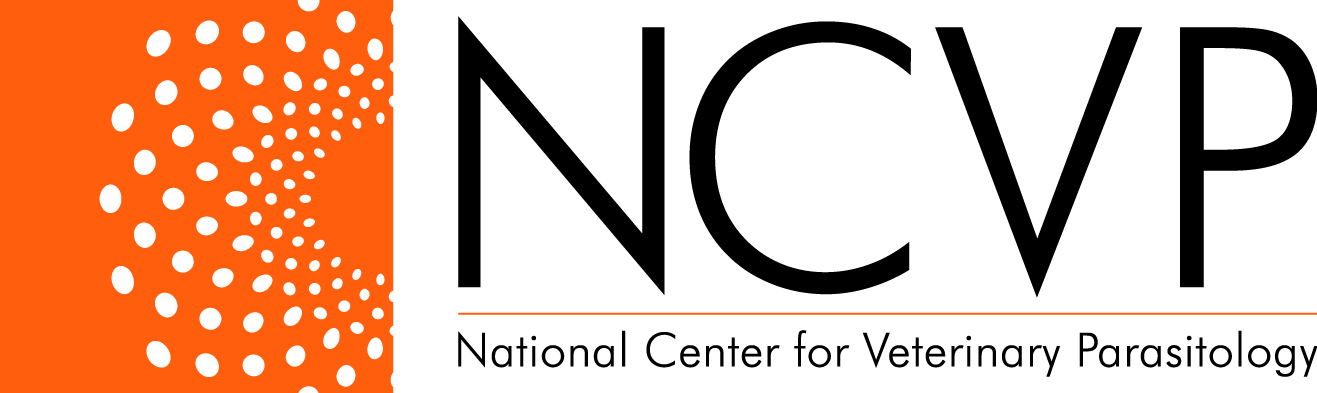 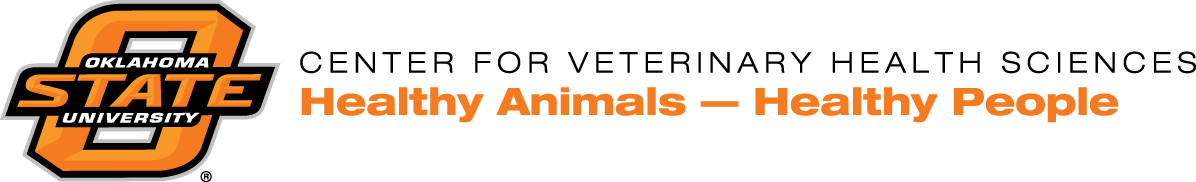 What are the small intestines?
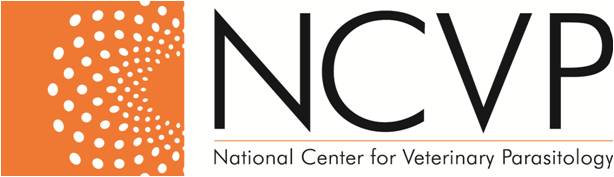 The site of infection for adult Gongylonema pulchrum
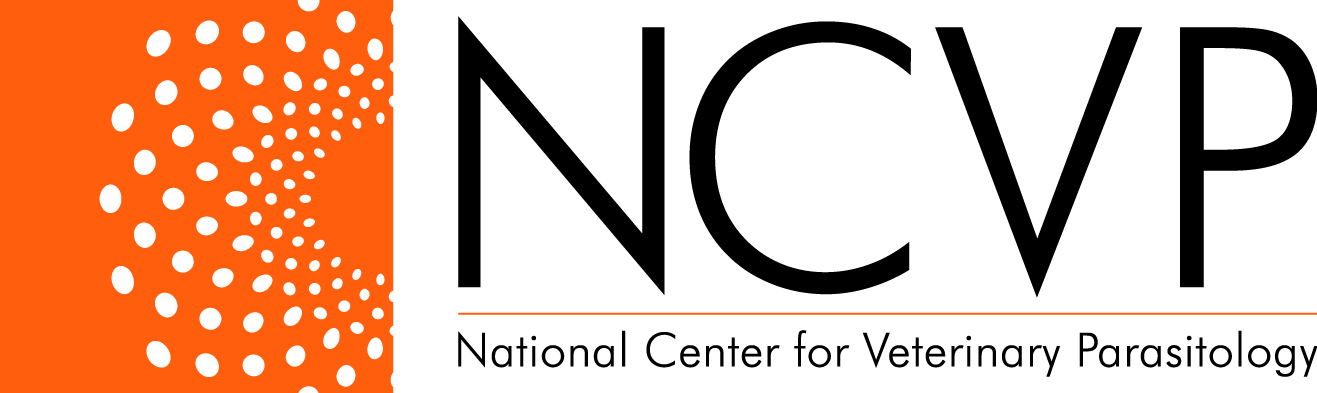 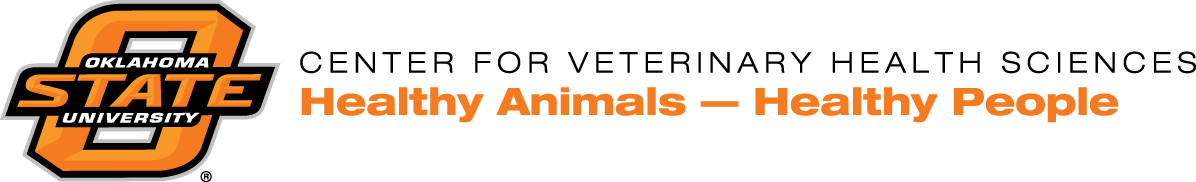 What is the esophagus?
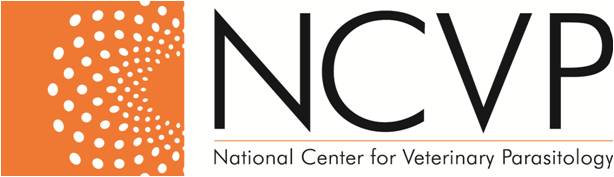 CELEBRITY
DAILY
DOUBLE
A large nematode found in the right kidney of dogs
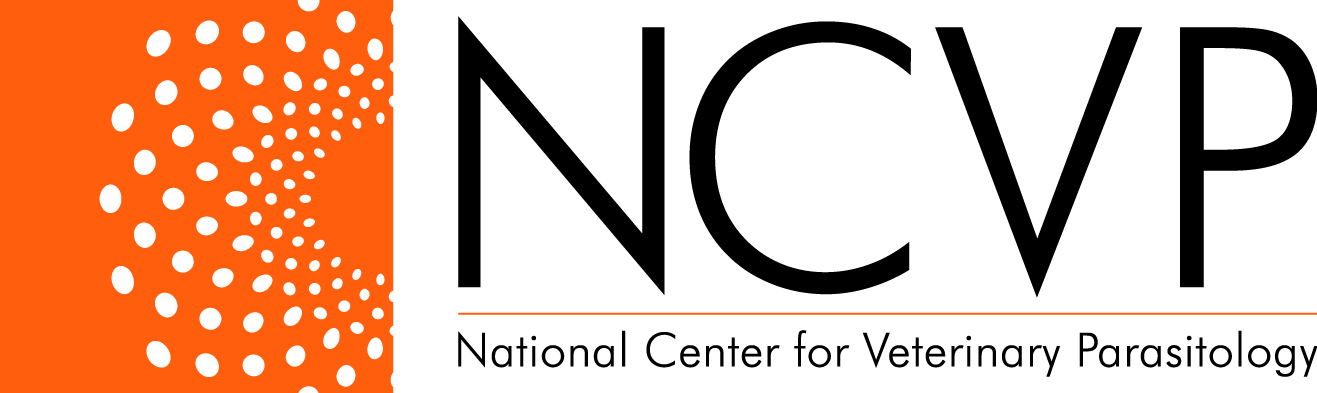 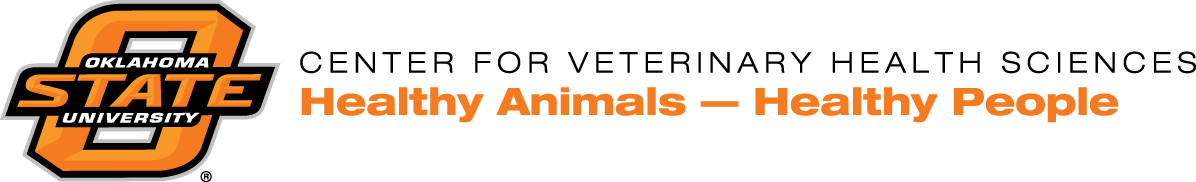 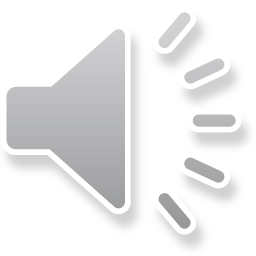 What is Dioctophyme renale?
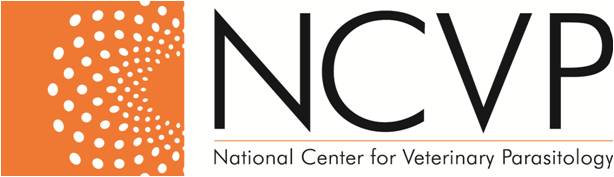 The site of infection for adult small strongyles
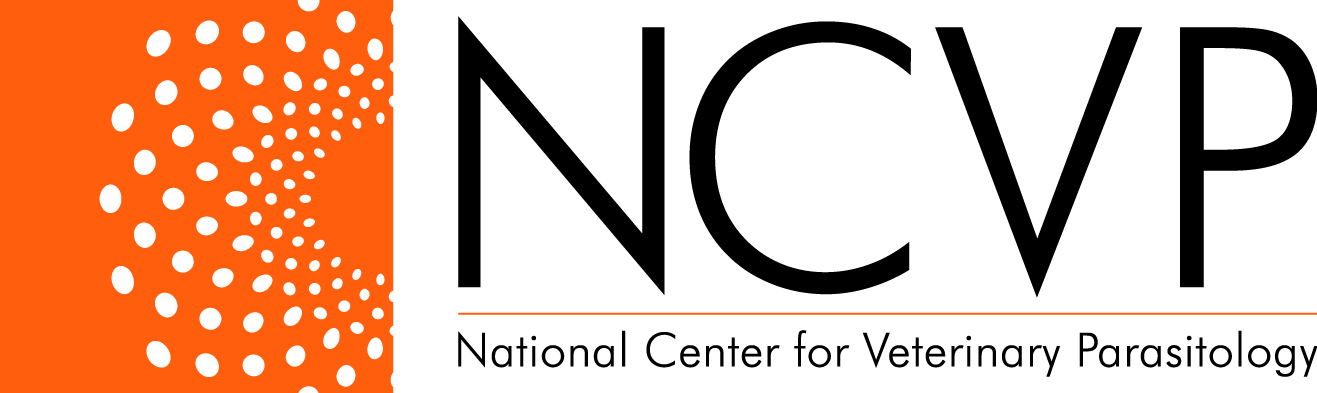 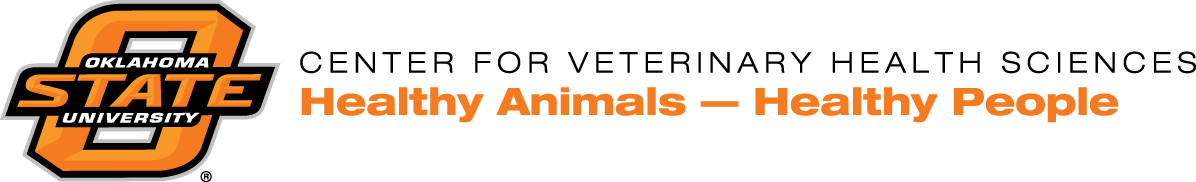 What is the colon?
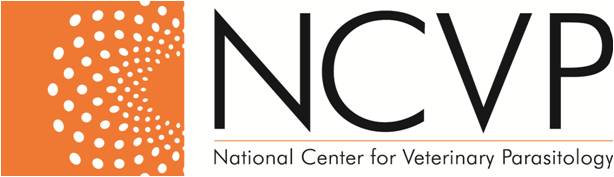 The site of infection for larval Taenia multiceps
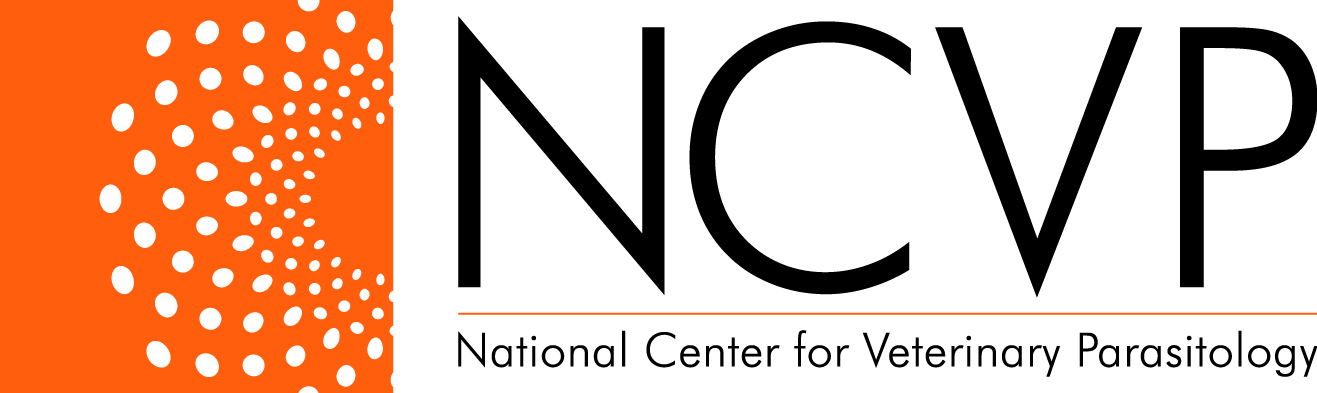 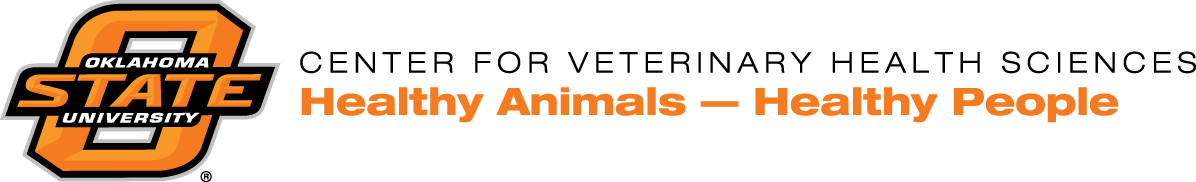 What is the brain?
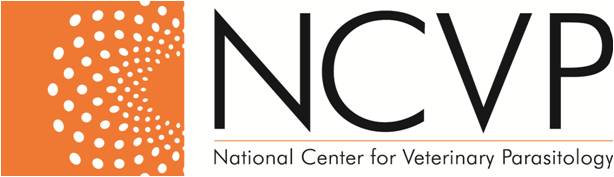 A non-pathogenic adult tapeworm (Genus) in a ruminant
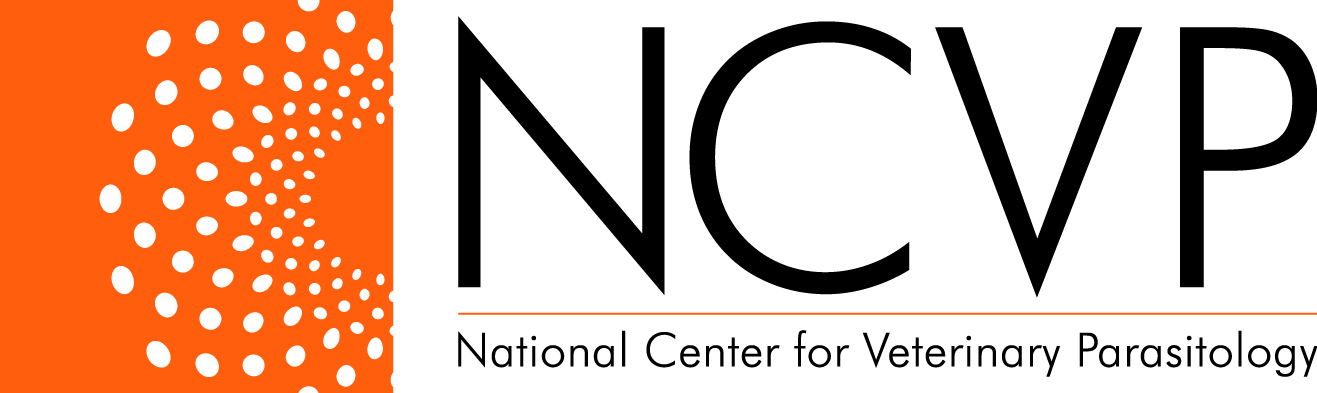 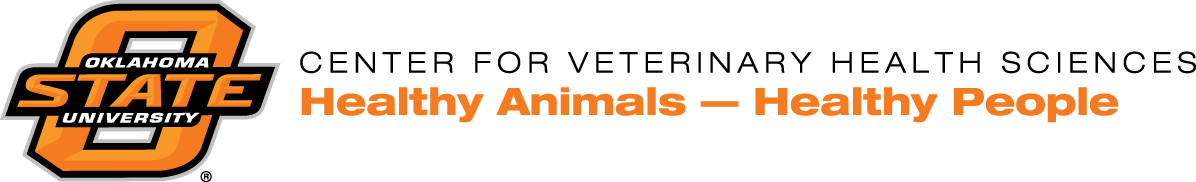 What is Moniezia?
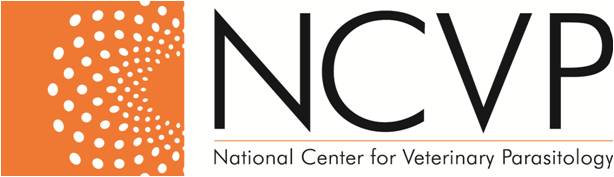 The canid/felid tapeworm (Genus species) acquired by ingesting an infected flea
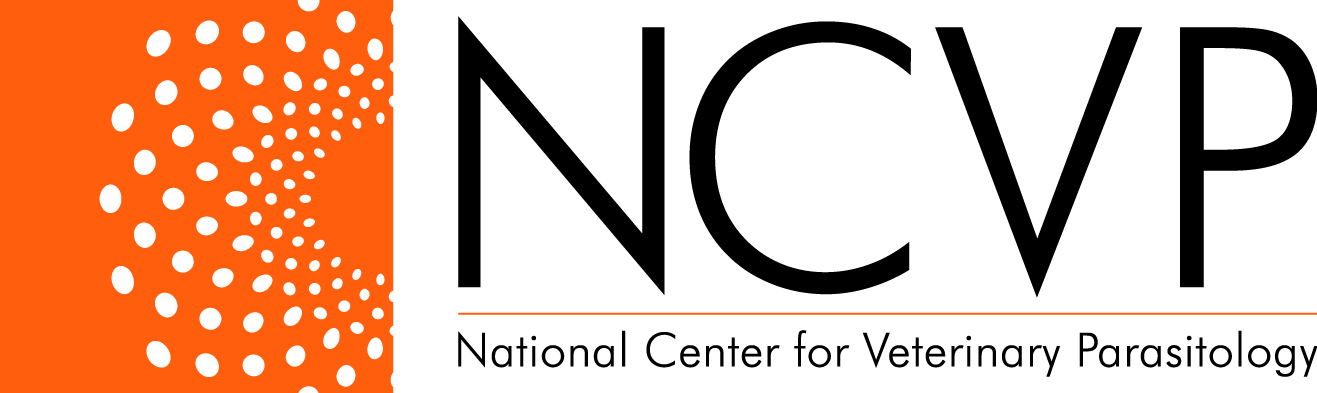 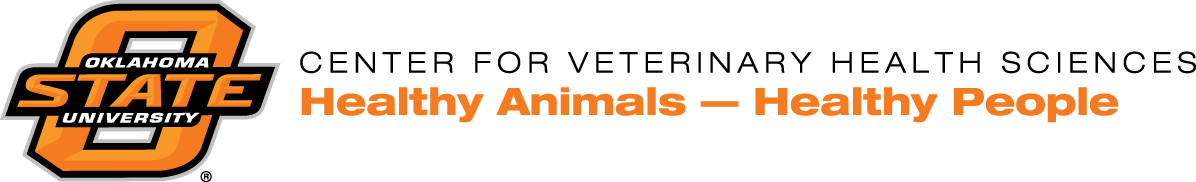 What is Dipylidium caninum?
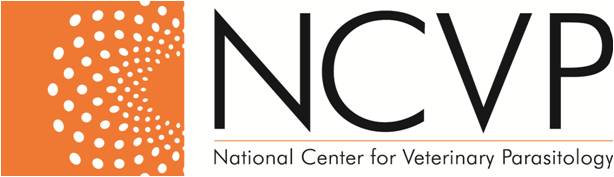 Equine tapeworm (Genus species) that preferentially feeds at the ileocecal junction
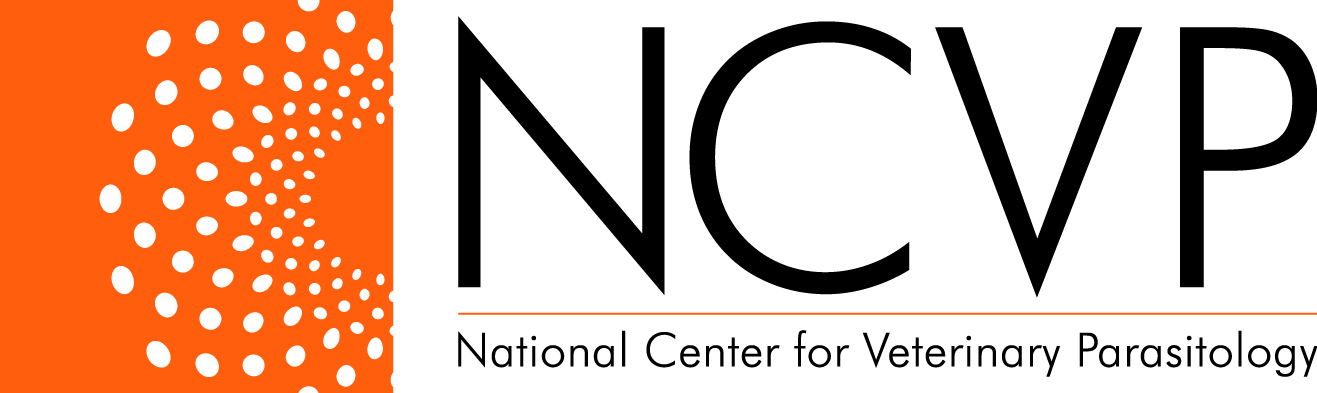 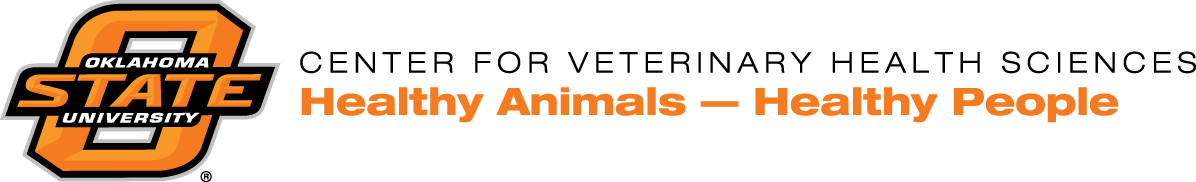 What is Anoplocephala perfoliata?
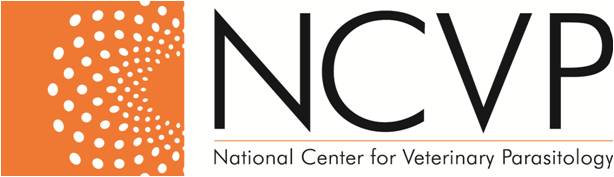 Human beef tapeworm (Genus species)
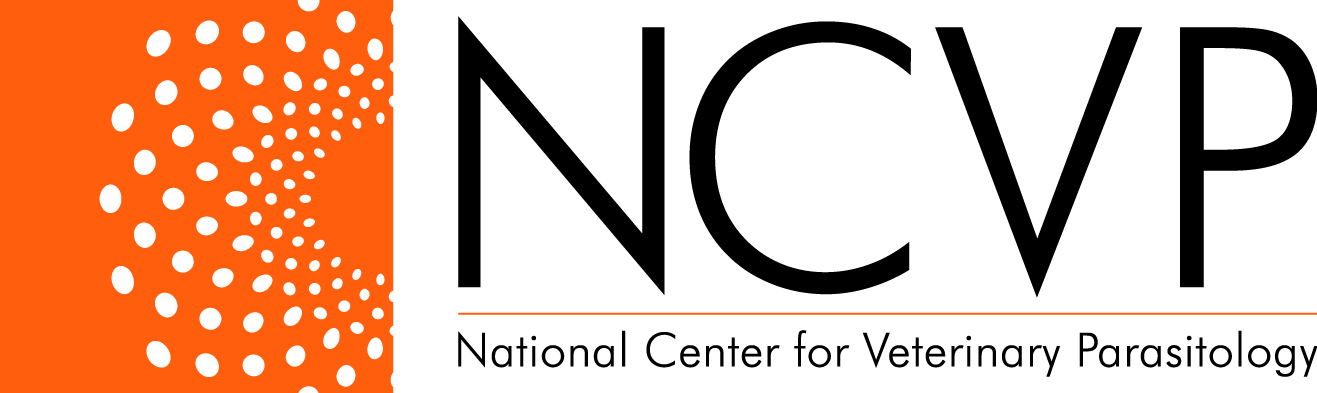 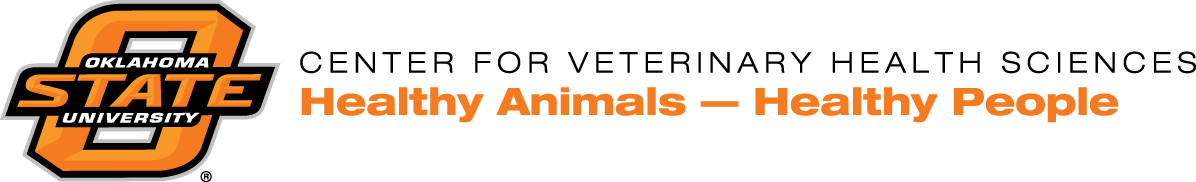 What is Taenia saginata?
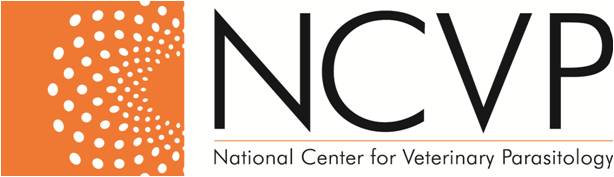 Pseudophyllidian tapeworm (Genus species) of cats, most common in the southeastern U.S.
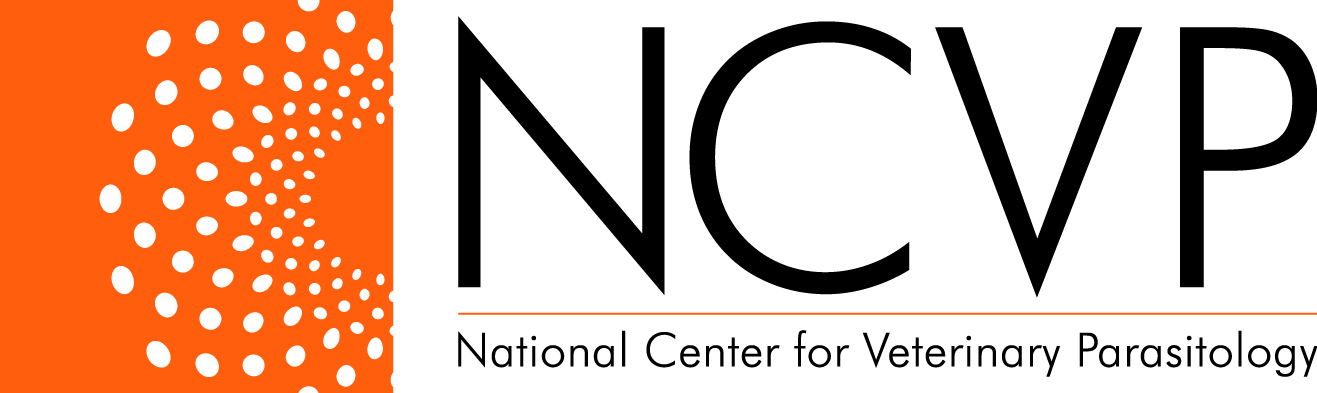 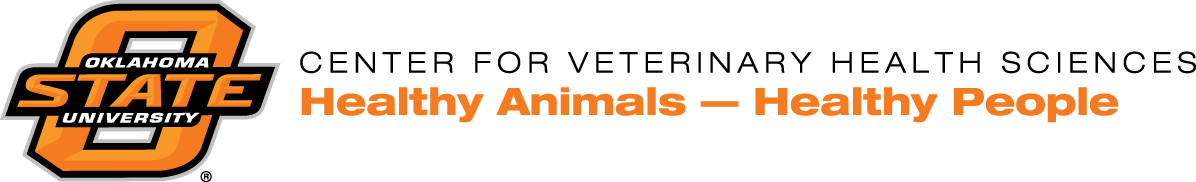 What is Spirometra mansonoides?
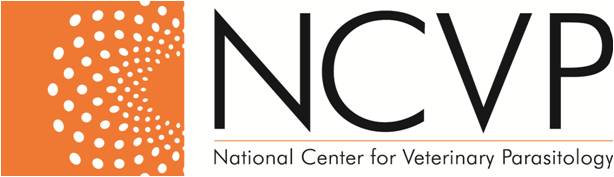 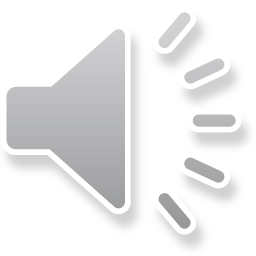 Final
The I.H. for Fasciola hepatica
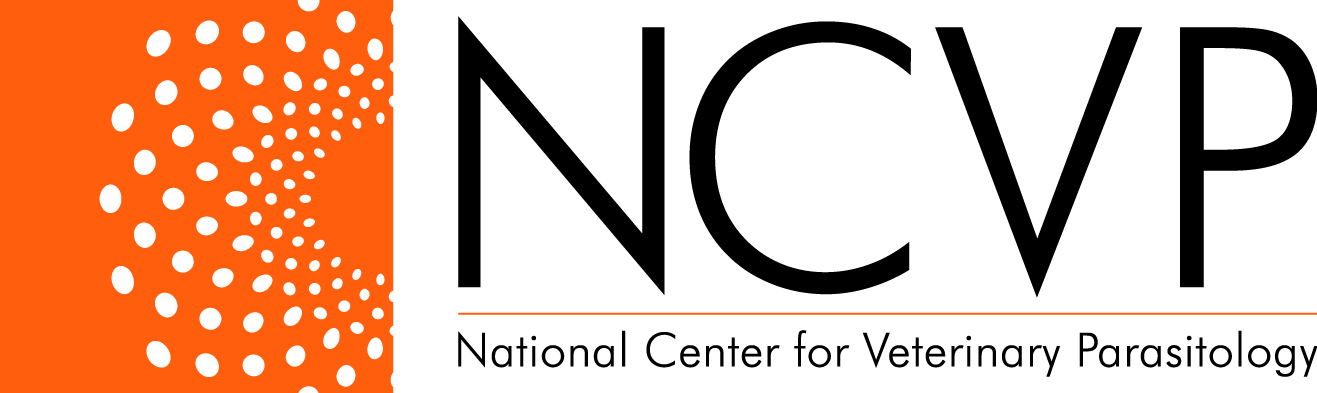 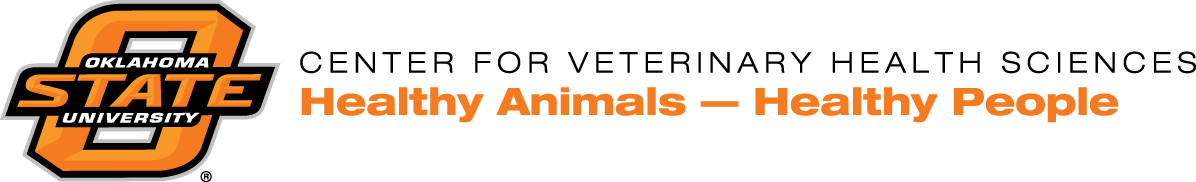 What is an aquatic snail?
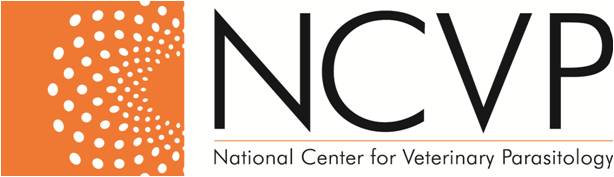 The I.H. for Moniezia spp.
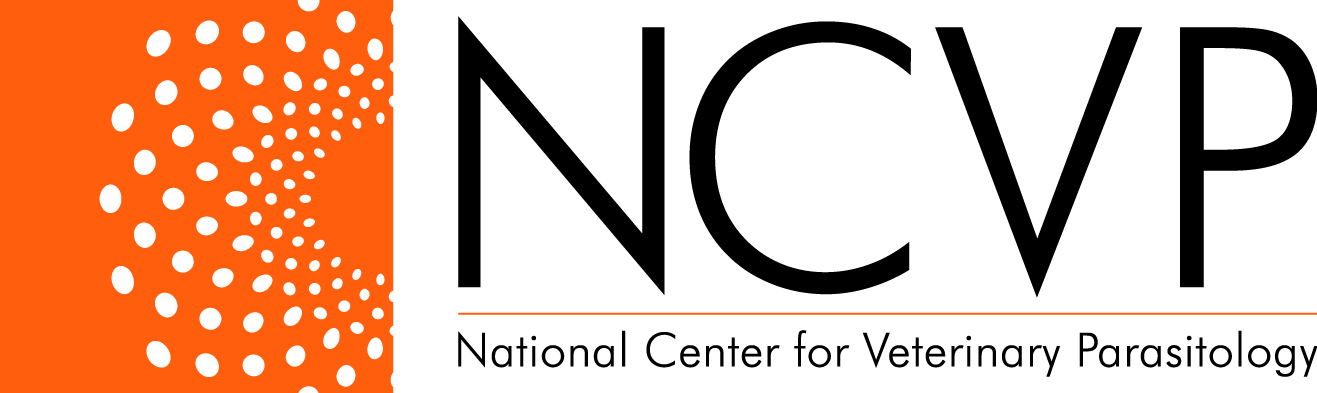 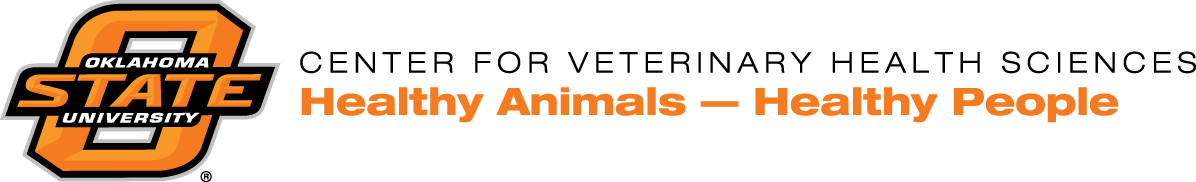 What is an oribatid mite?
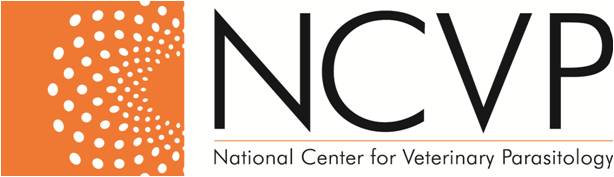 This parasite (Genus species) was found by Wendell Krull to require an ant as well as a terrestrial snail to complete its life cycle
CELEBRITY
DAILY
DOUBLE
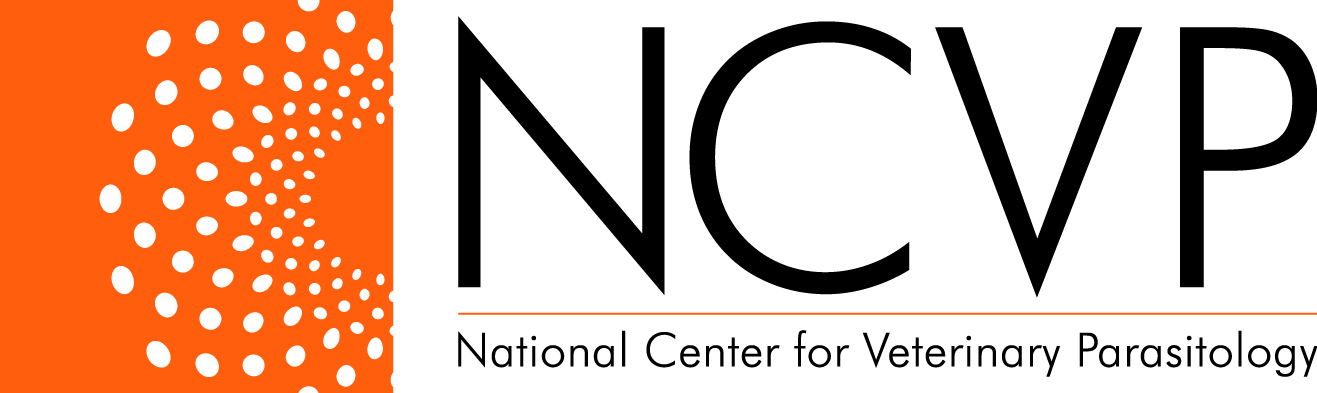 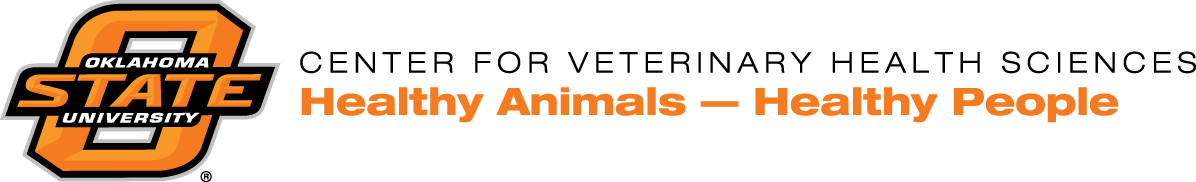 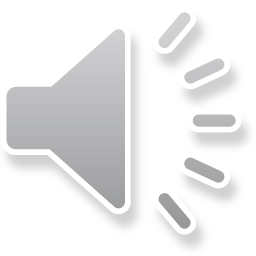 What is Dicrocoelium dendriticum?
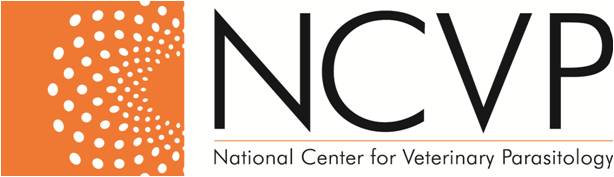 The I.H. for Taenia taeniaformis
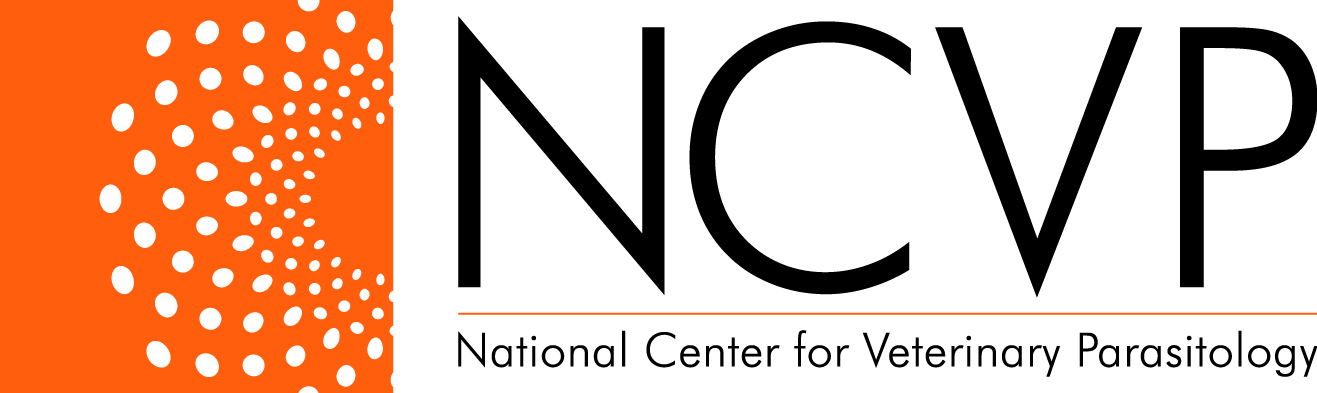 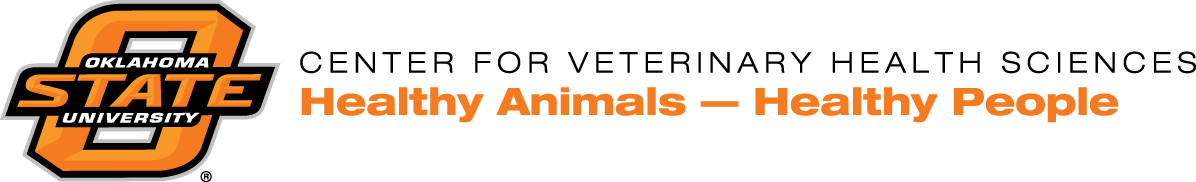 What is a rodent?
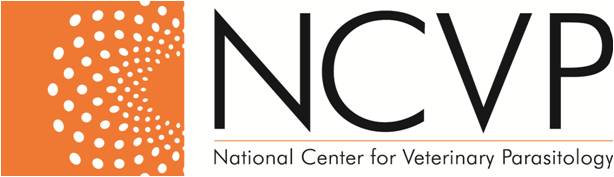 The 2nd I.H. for Paragonimus kellicotti
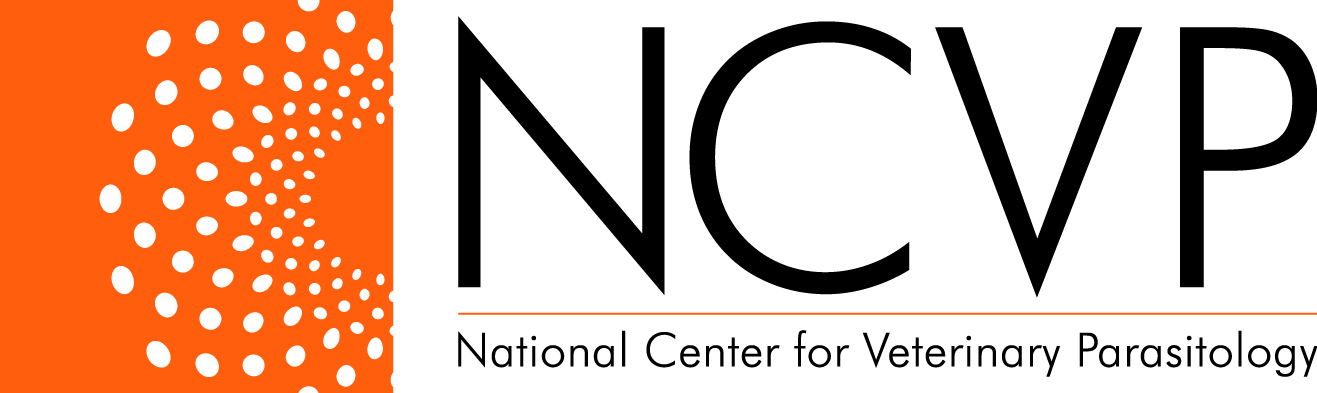 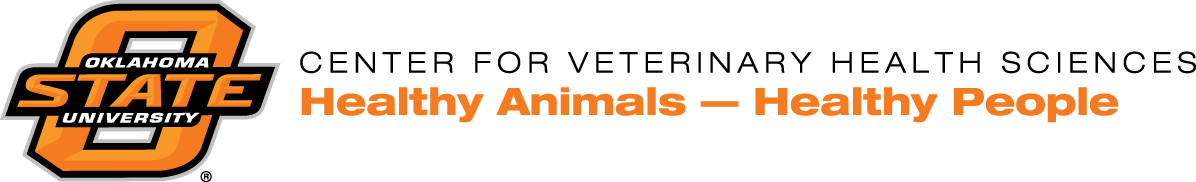 What is a crayfish?
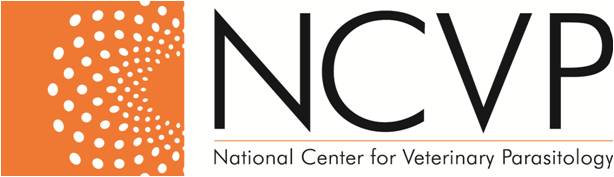 Anemia due to voracious blood-sucking worms in a 2-week old kitten.
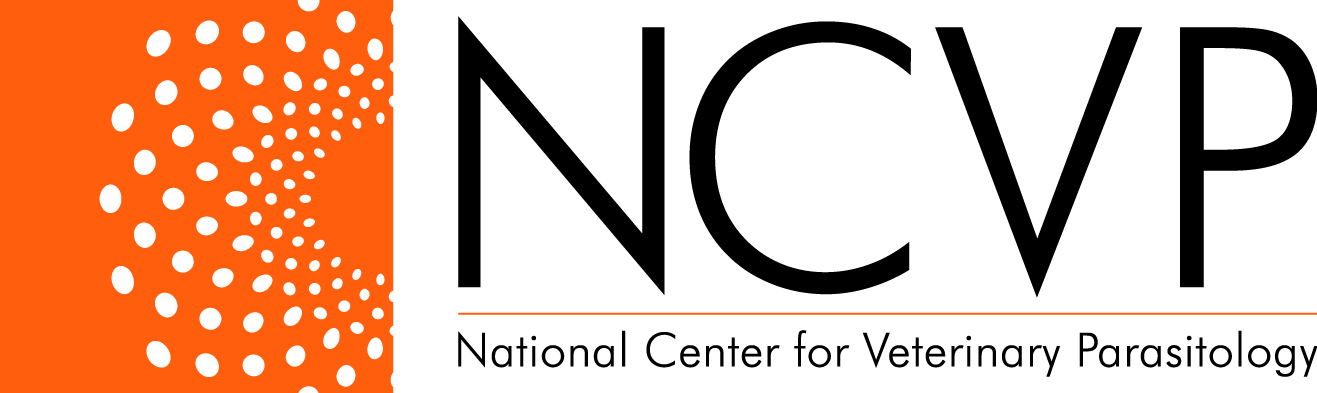 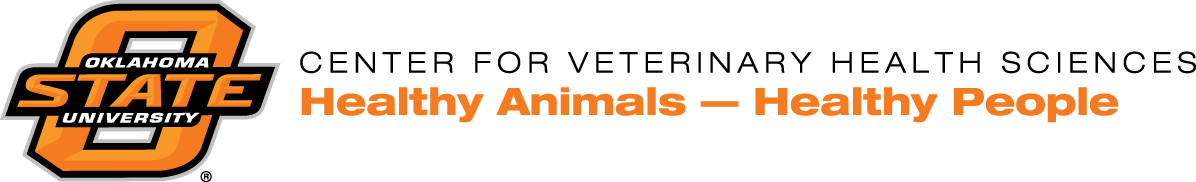 What is infection with Ancylostoma tubaeforme?
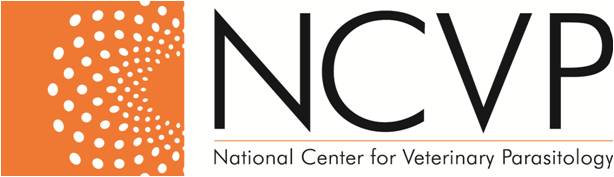 Thickening and fibrosis of bile ducts in response to the presence and feeding of adult parasites
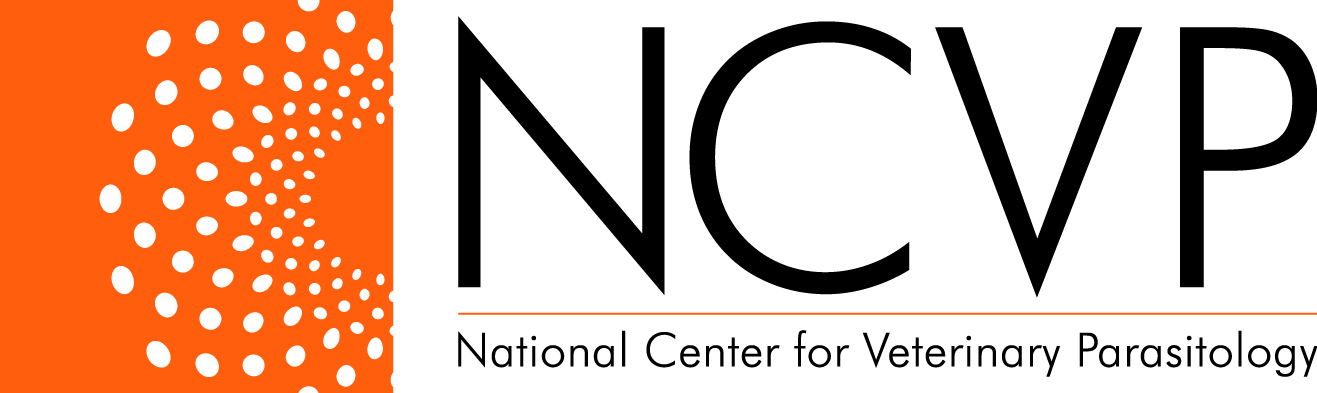 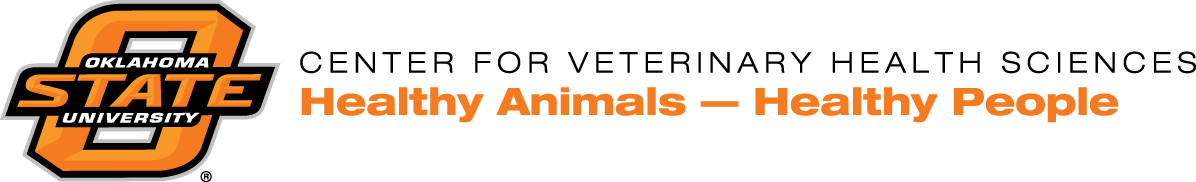 What is infection with Fasciola hepatica?
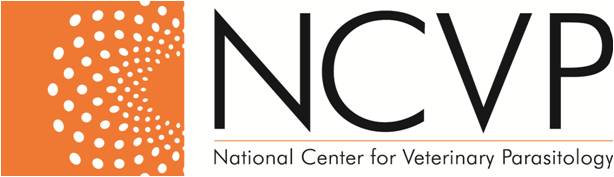 Neurologic signs including ataxia along with muscle atrophy in a horse.
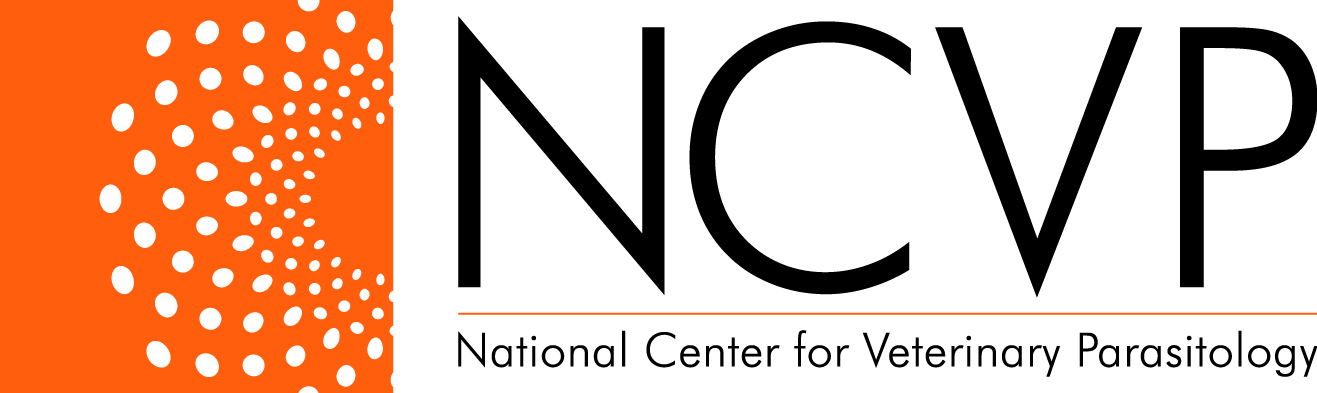 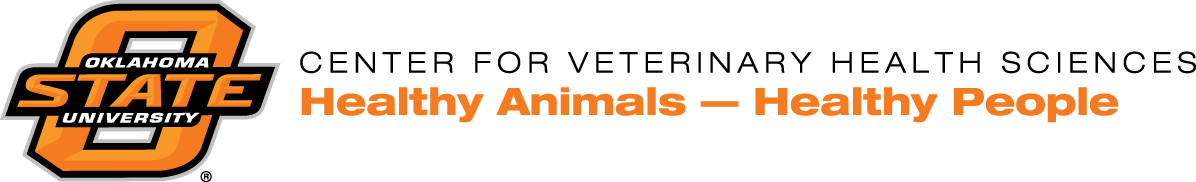 What is infection with Sarcocystis neurona?
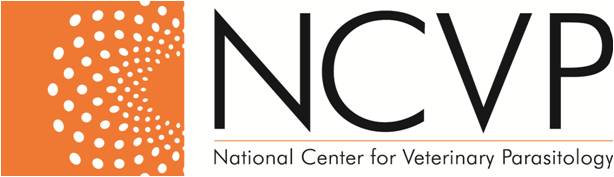 Muscle wasting and periosteal bone proliferation
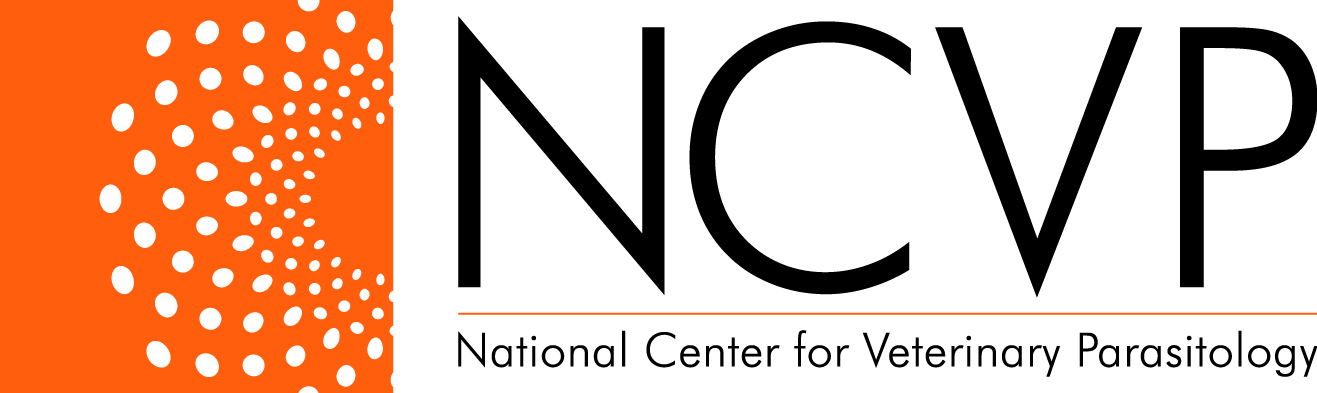 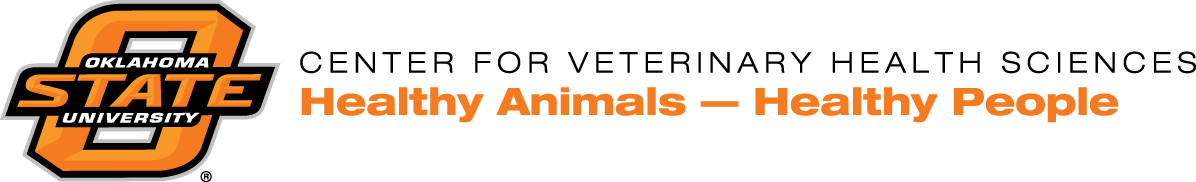 What is infection with Hepatozoon americanum?
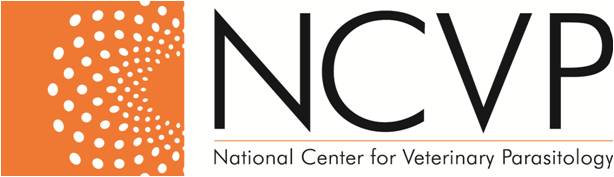 The parasite of WTD that can cause liver failure and death in sheep and goats
CELEBRITY
DAILY
DOUBLE
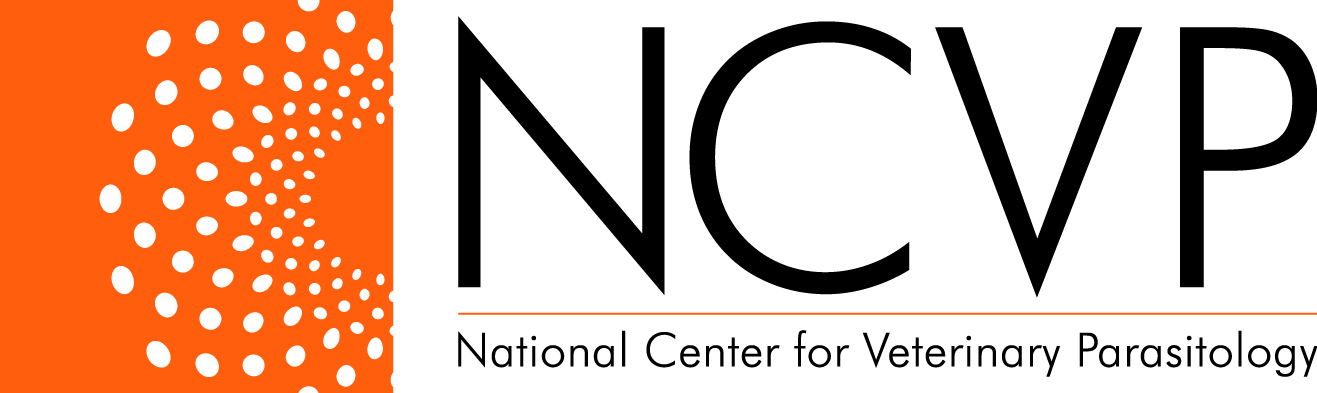 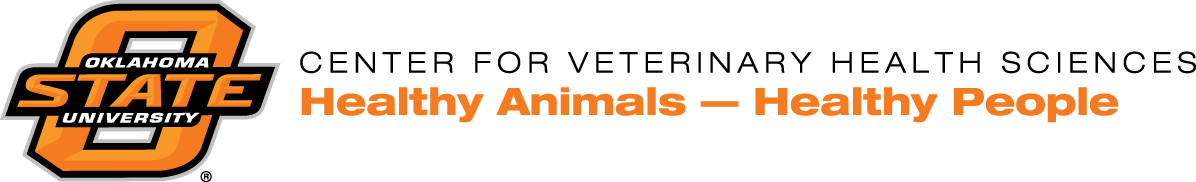 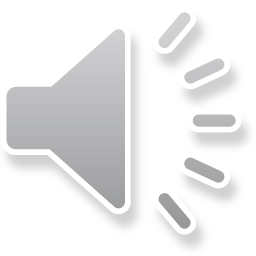 What is infection with Fascioloides magna?
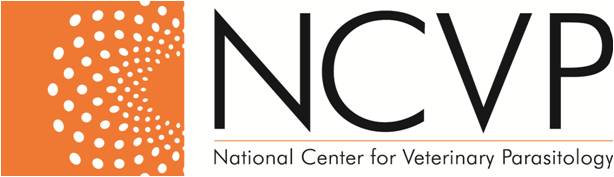 The infective larval stage of Dipylidium caninum in its flea host.
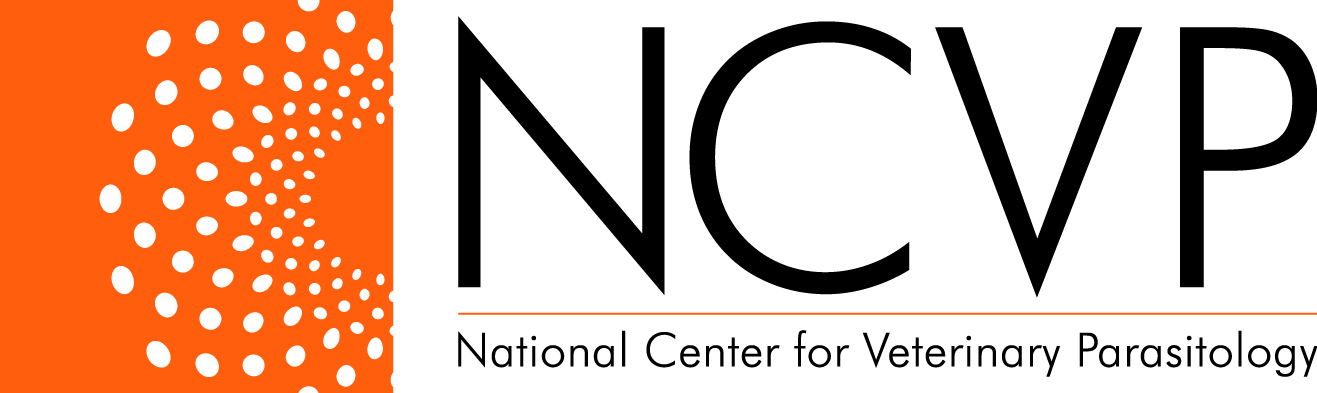 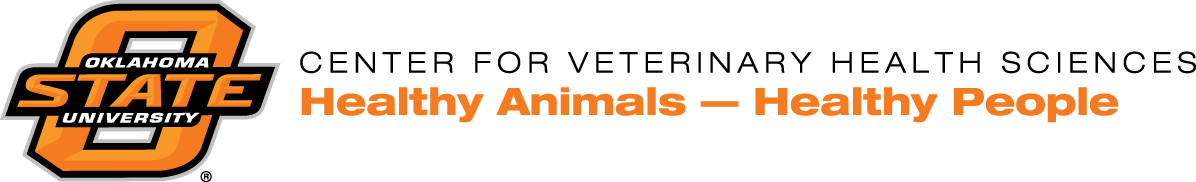 What is a cysticercoid?
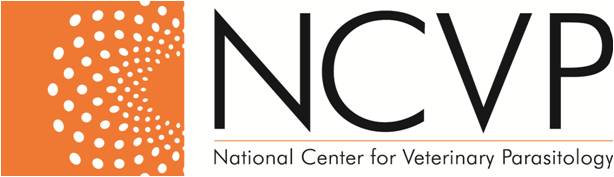 The infective larval stage of Taenia pisiformis in its rabbit host
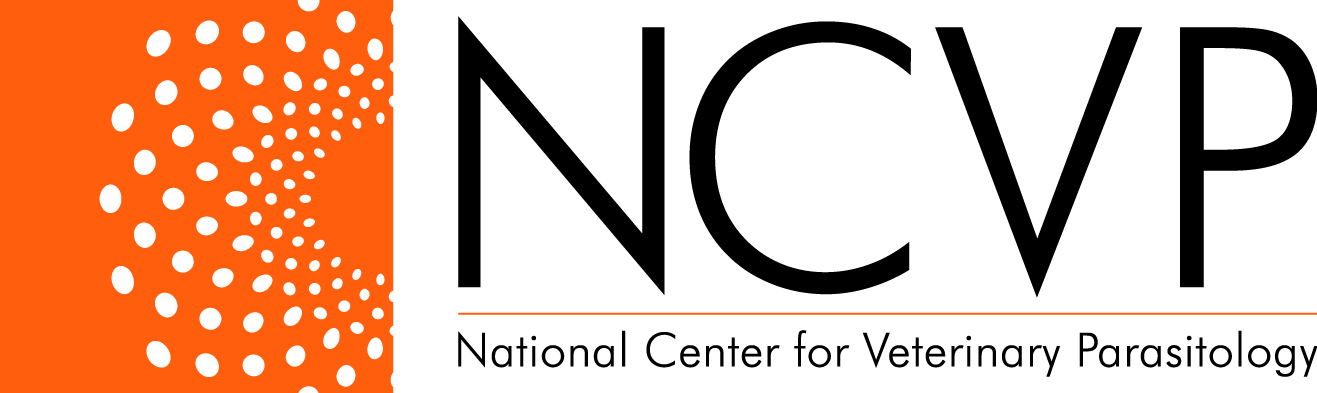 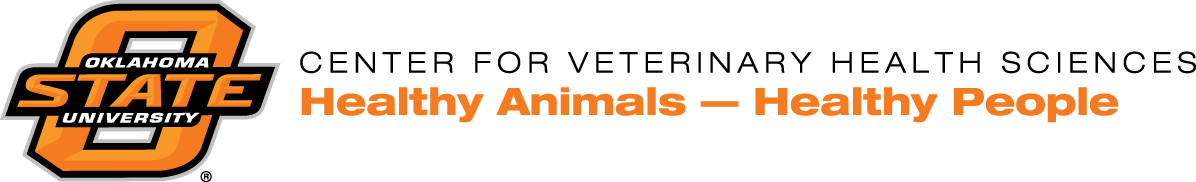 What is a cysticercus?
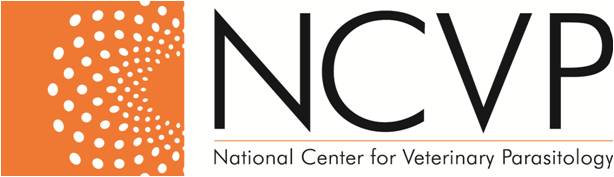 The infective larval stage of Taenia taeniaformis in its rodent host
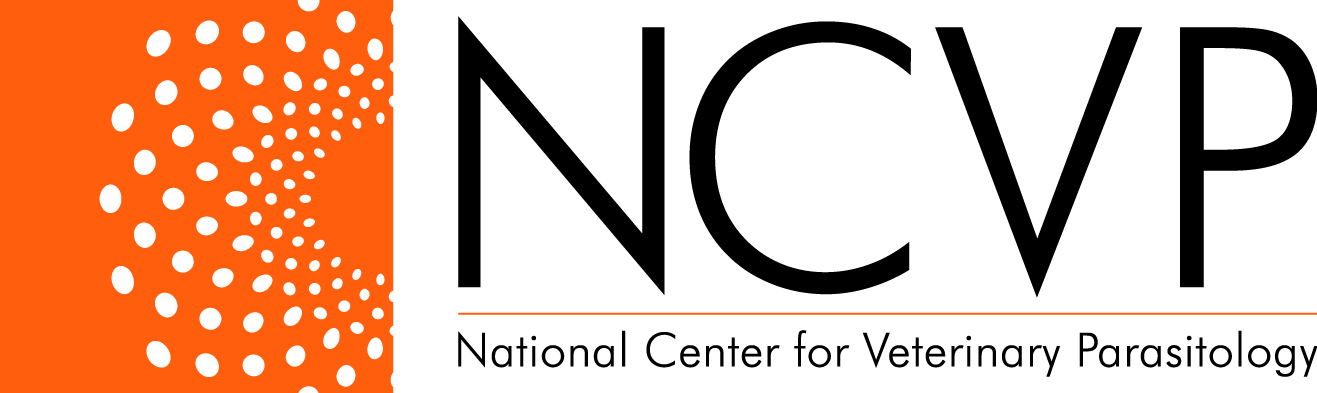 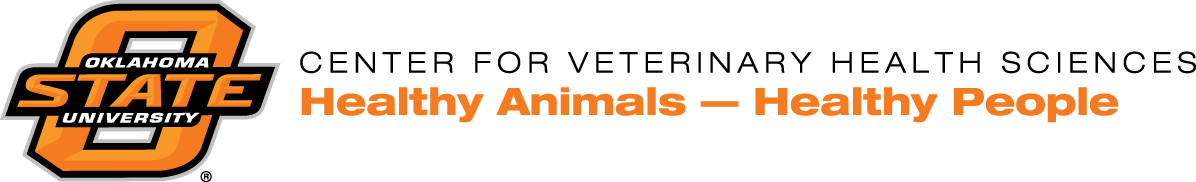 What is a strobilocercus?
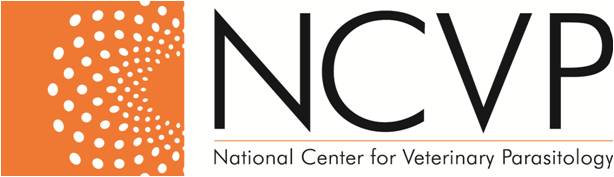 The infective larval stage of Echinococcus granulosus in its sheep host (be specific)
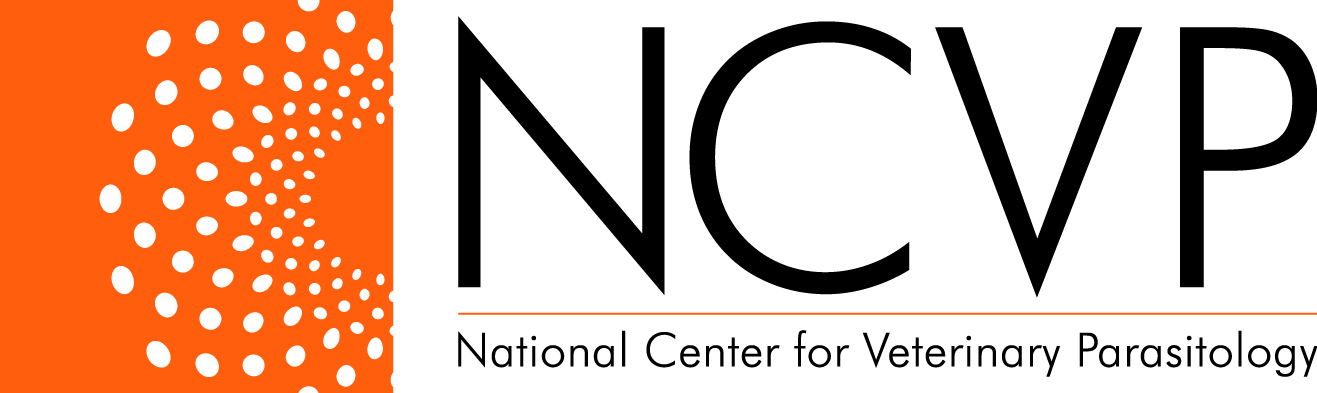 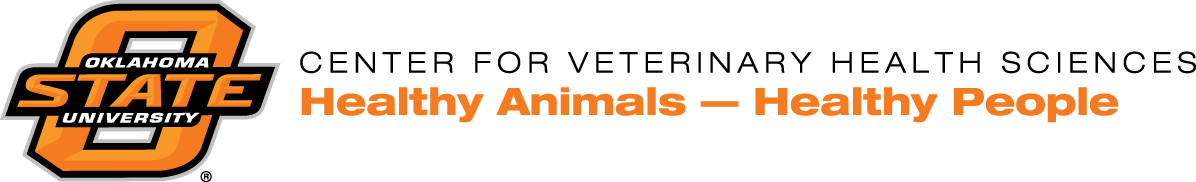 What is a unilocular hydatid cyst?
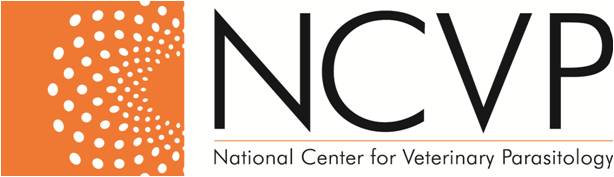 The infective larval stage of Mesocestoides sp. in its vertebrate intermediate host
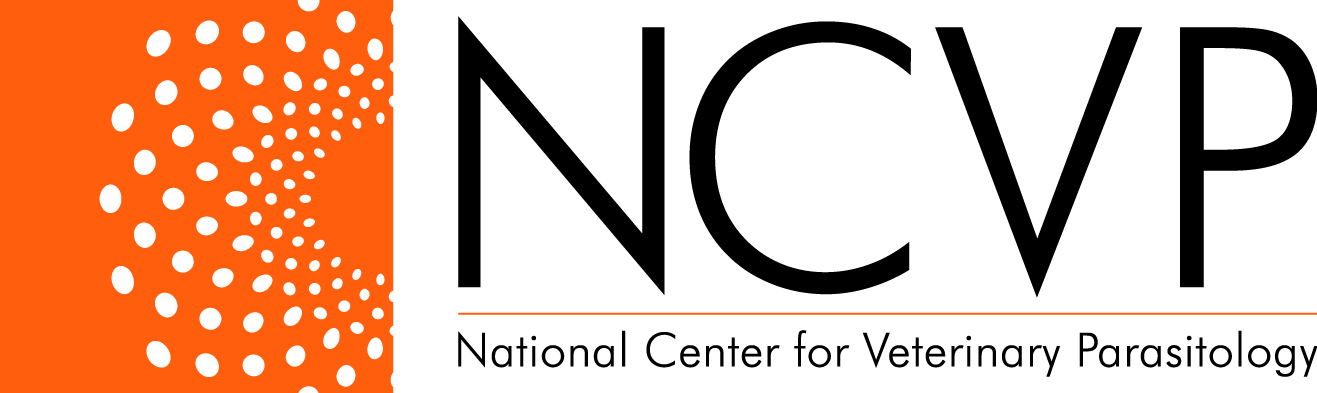 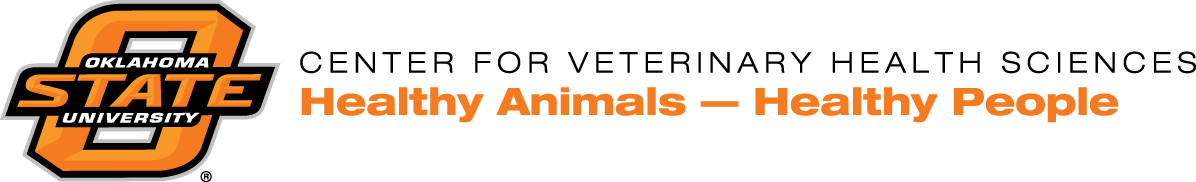 What is a tetrathyridium?
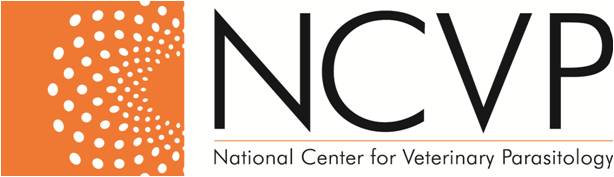 Responsible (Genus) for causing “beaver fever”
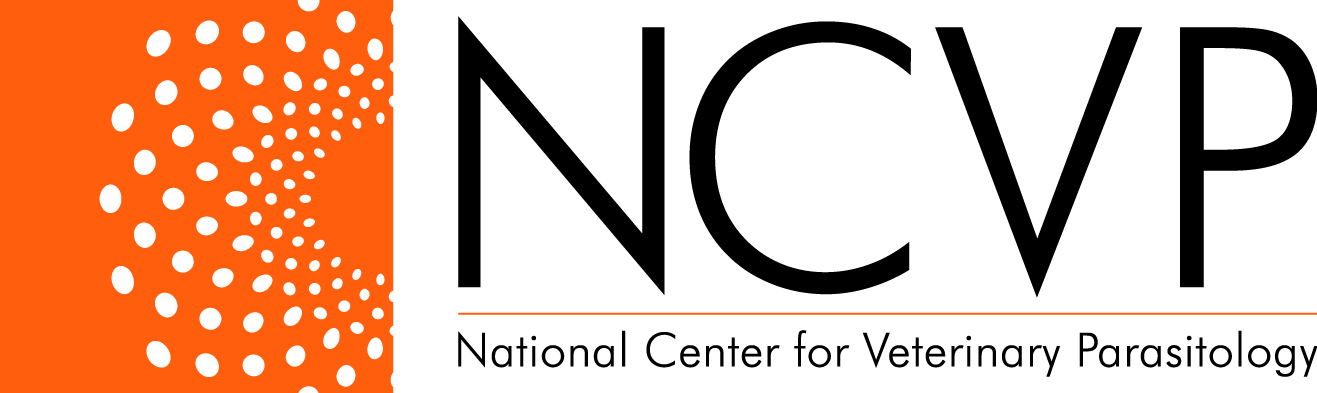 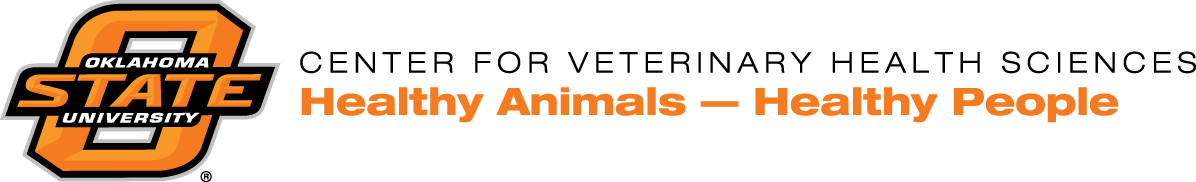 What is Giardia?
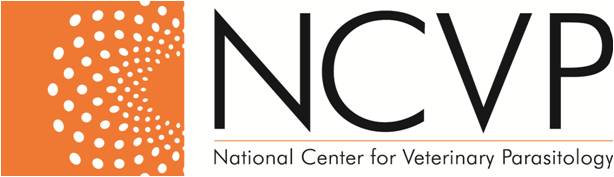 Process by which sporozoites of Eimeria spp. are formed
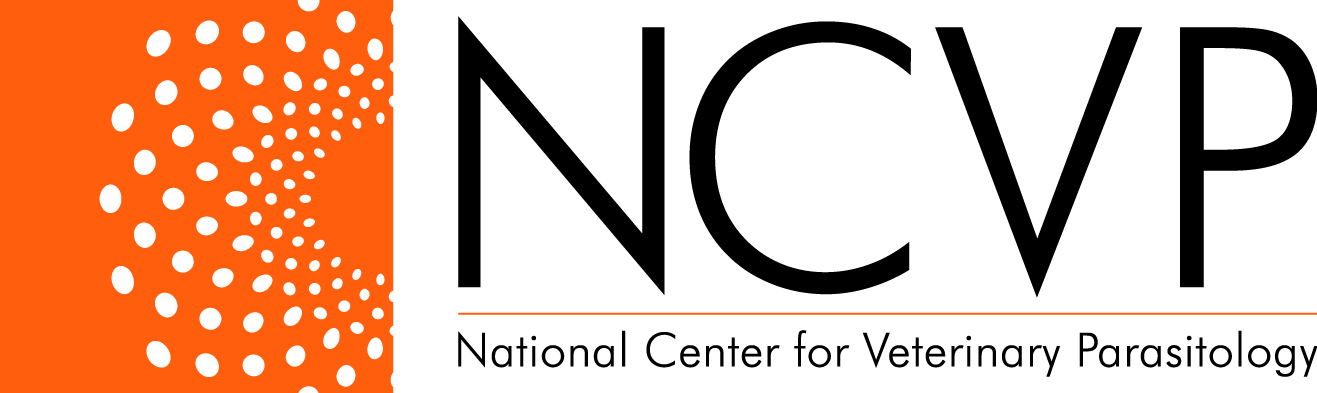 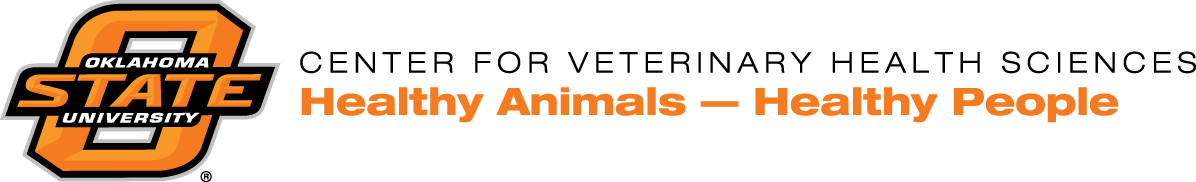 What is sporogony?
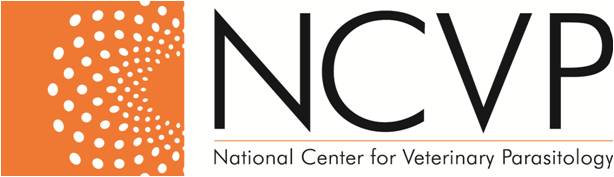 The pre-patent period for infection with Cystoisospora spp. in dogs and cats
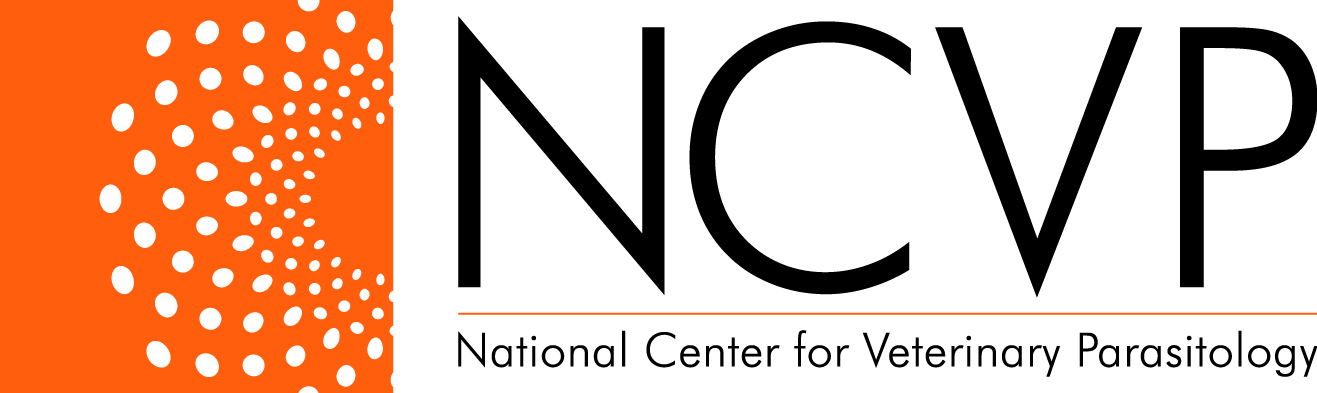 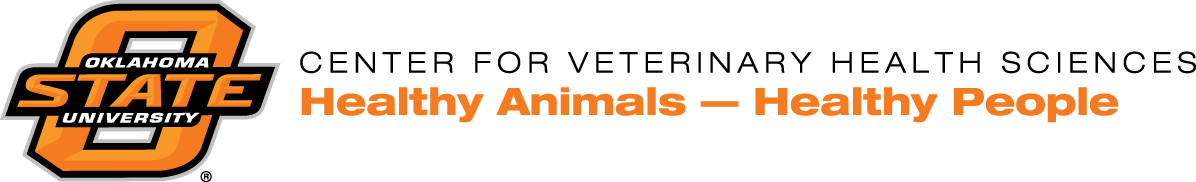 What is approximately 1 week?
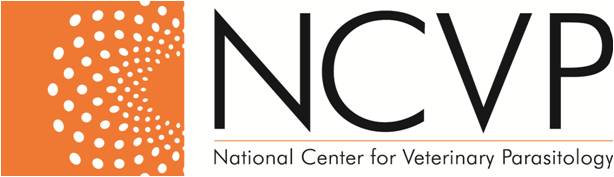 Enteric protozoa (Genus) capable of autoinfection potentially resulting in prolonged diarrhea and death
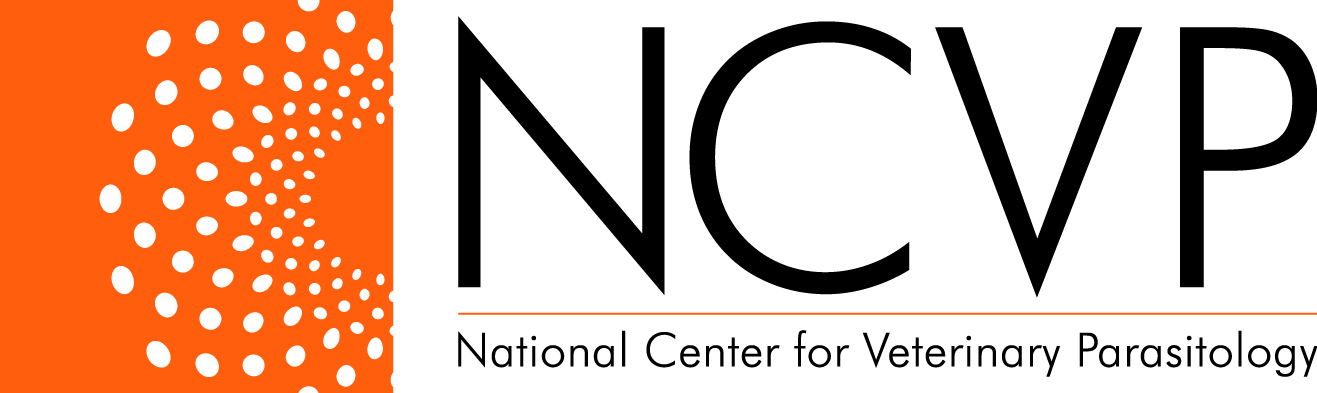 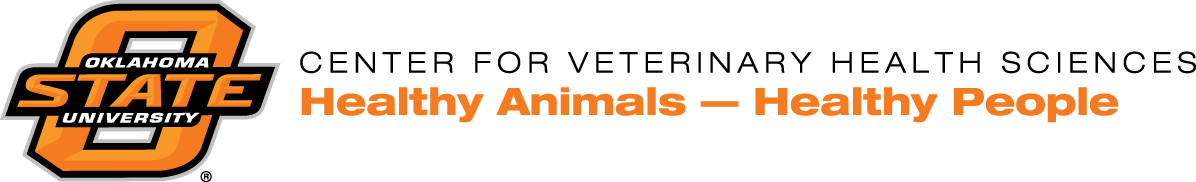 What is Cryptosporidium sp.?
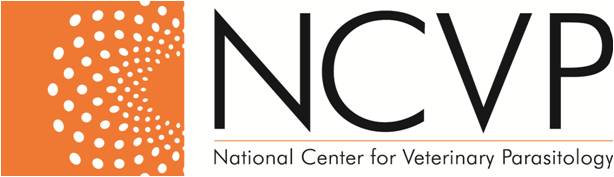 Term that refers to a group of protozoans that have electron dense organelles in their apical end
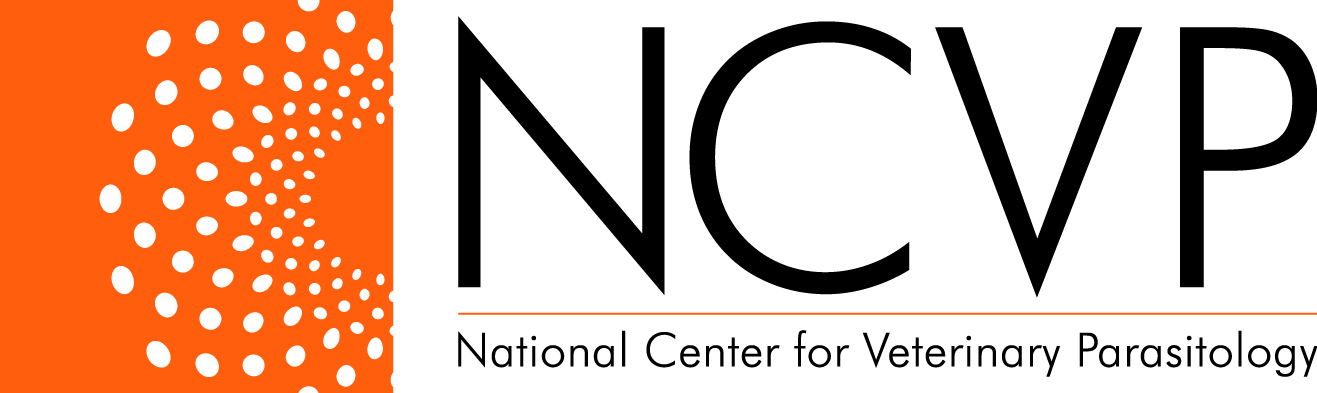 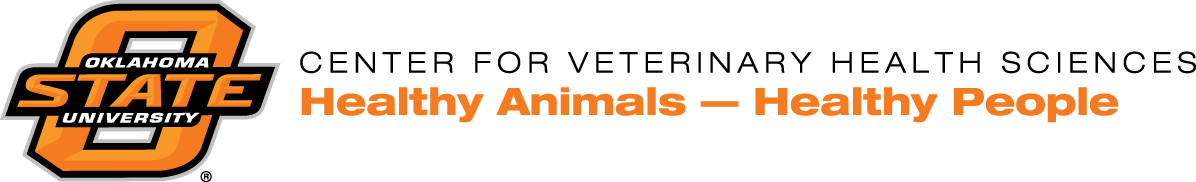 What is an apicomplexan?
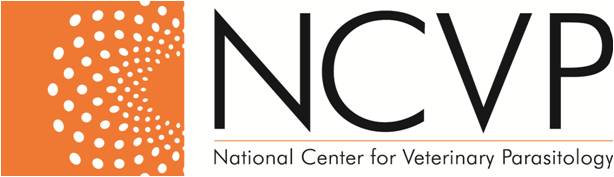 Children can become infected with this parasite upon ingestion of an infected flea
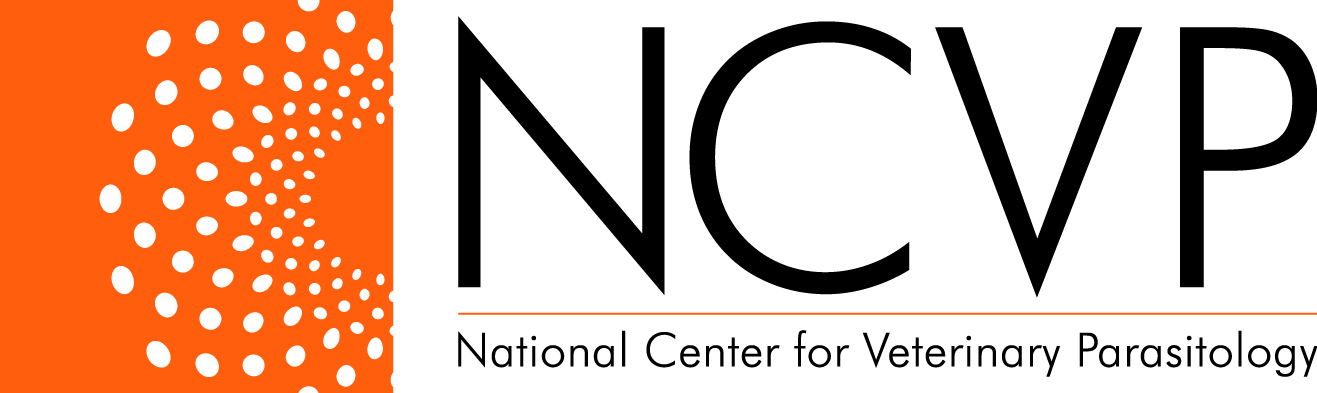 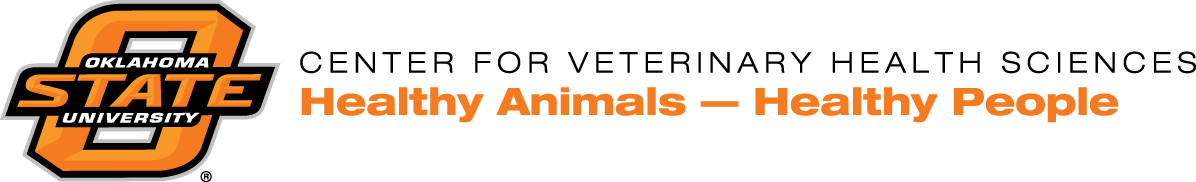 What is Dipylidium caninum?
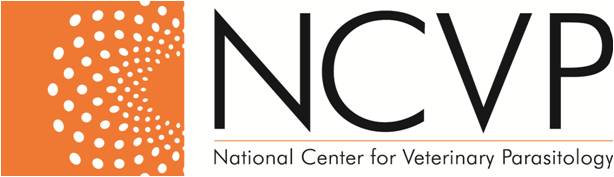 Humans are a host to both the larval (metacestode) and adults of this tapeworm
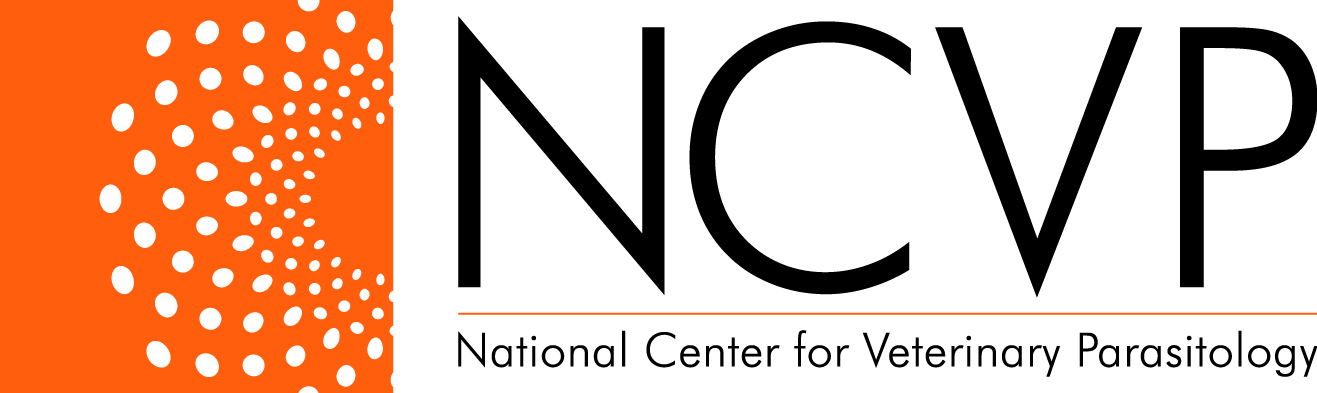 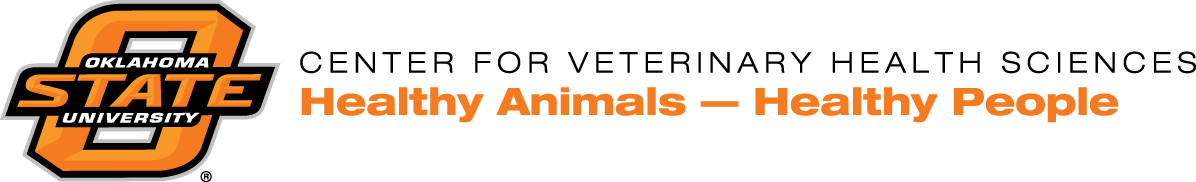 What is Taenia solium?
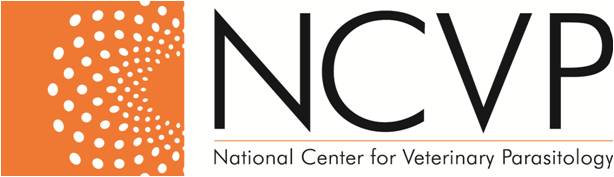 Common mosquito-borne filarid (Genus species) of dogs in North America that is capable of infecting humans
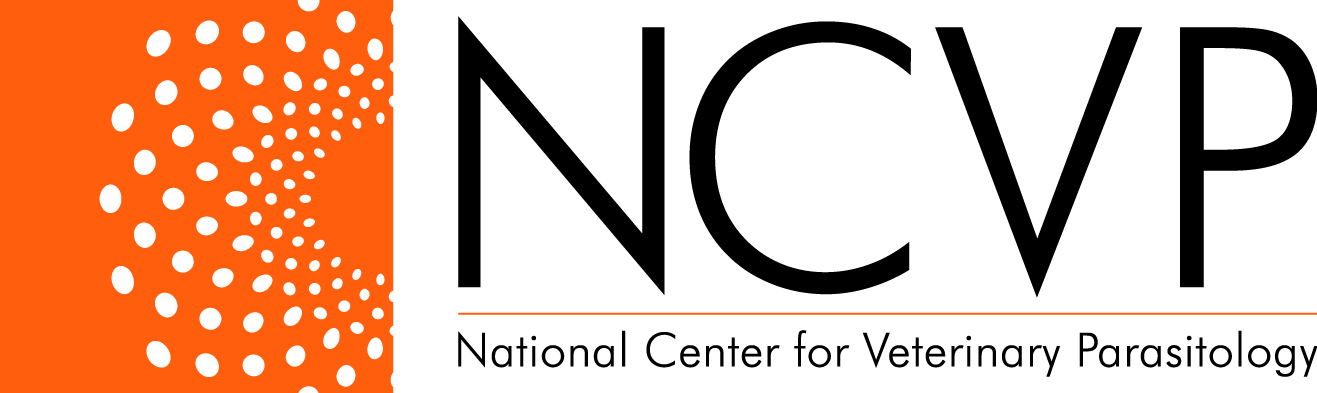 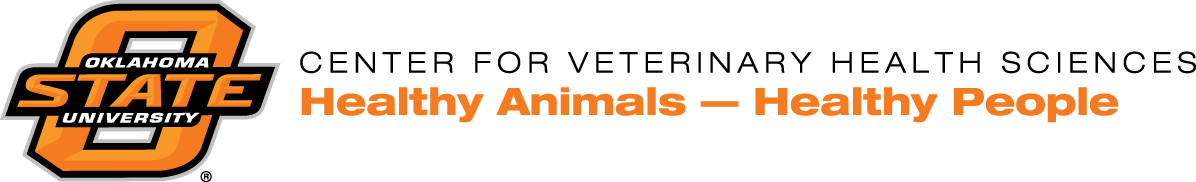 What is Dirofilaria immitis?
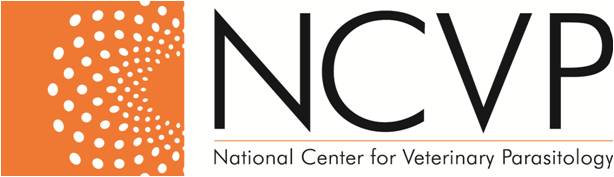 Freeze resistant species of nematode in which humans would be infected through ingestion of infected meat (typically wild carnivore) that was improperly cooked
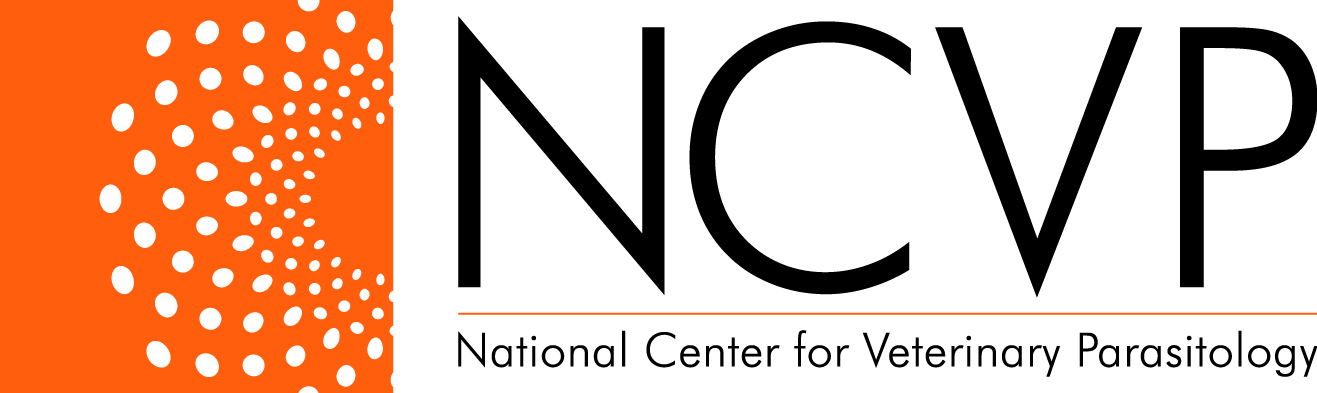 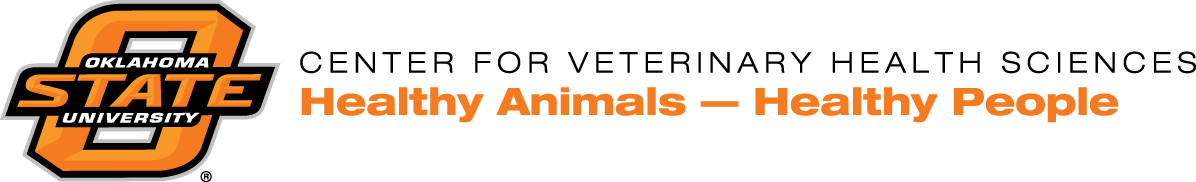 What is Trichinella nativa/T6?
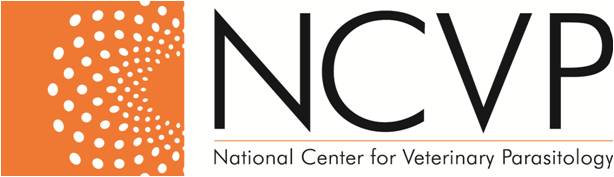 The name of the disease in which a human is infected with the pleurocercoid of Spirometra mansonoides
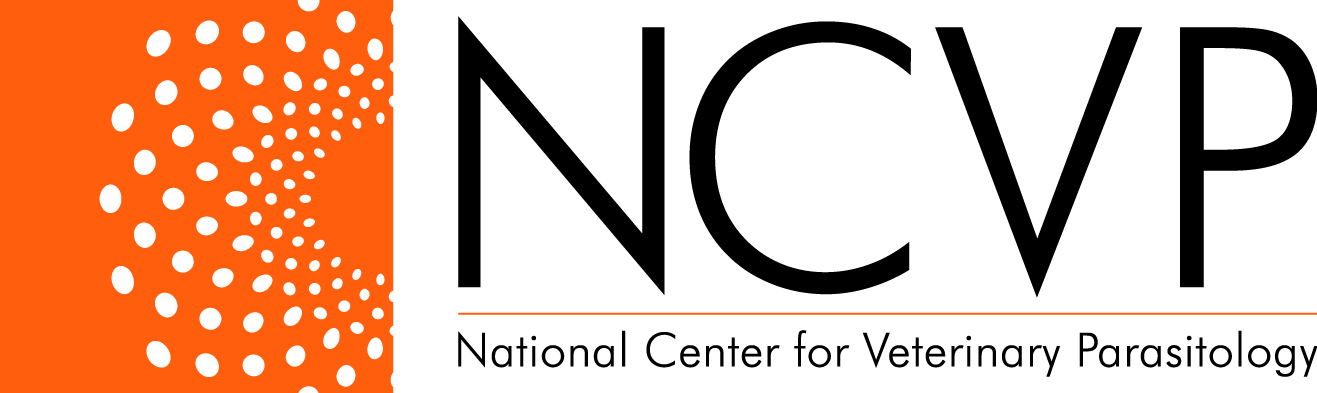 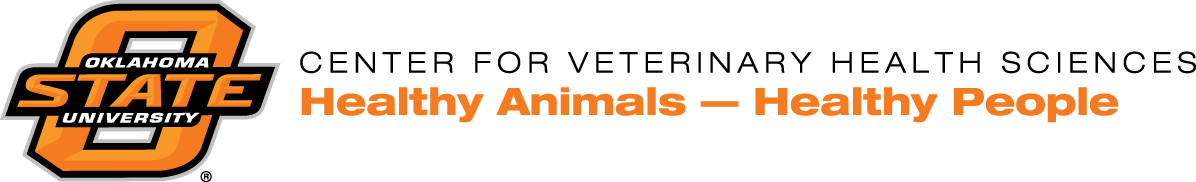 What is sparganosis?
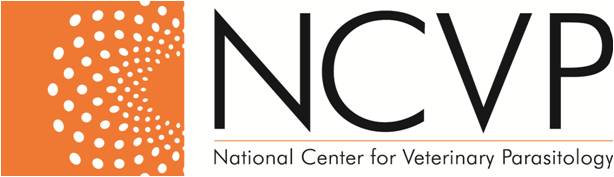 Final Jeopardy
Category:
Parasitology History
Last names of the 2 men who first definitively linked the transmission of an infectious disease with an arthropod vector
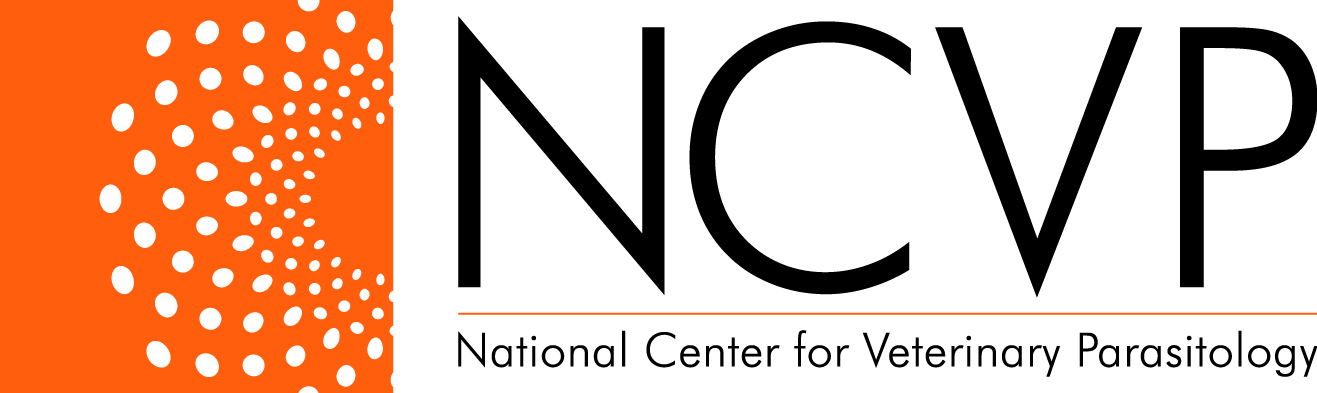 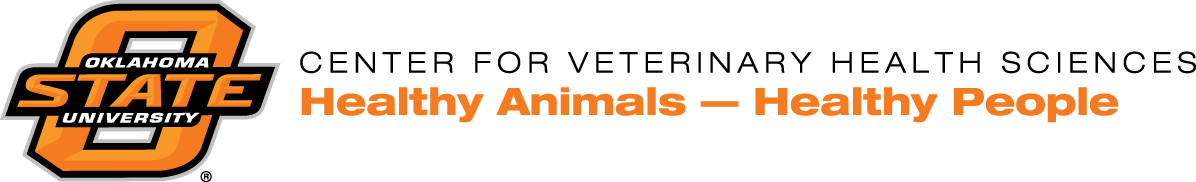 Who are Smith and Kilbourne?
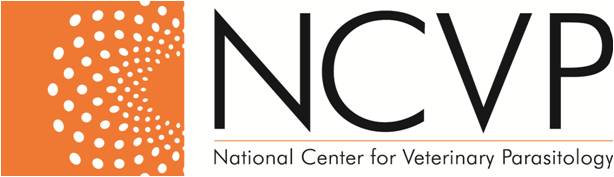 And the winner is…